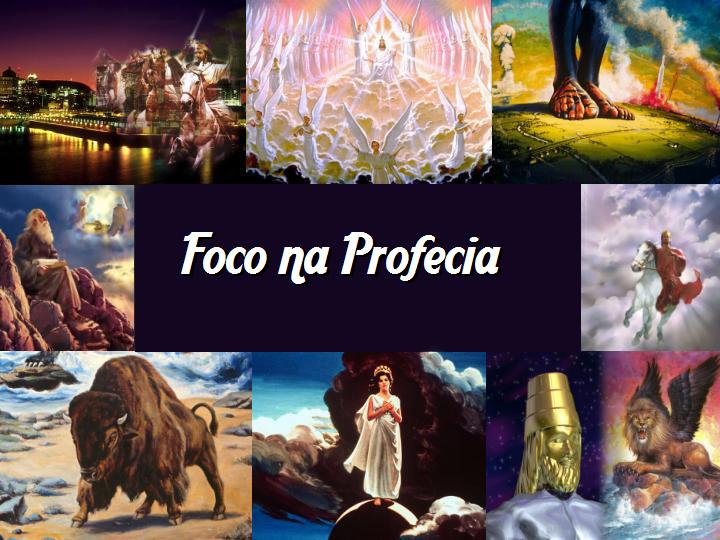 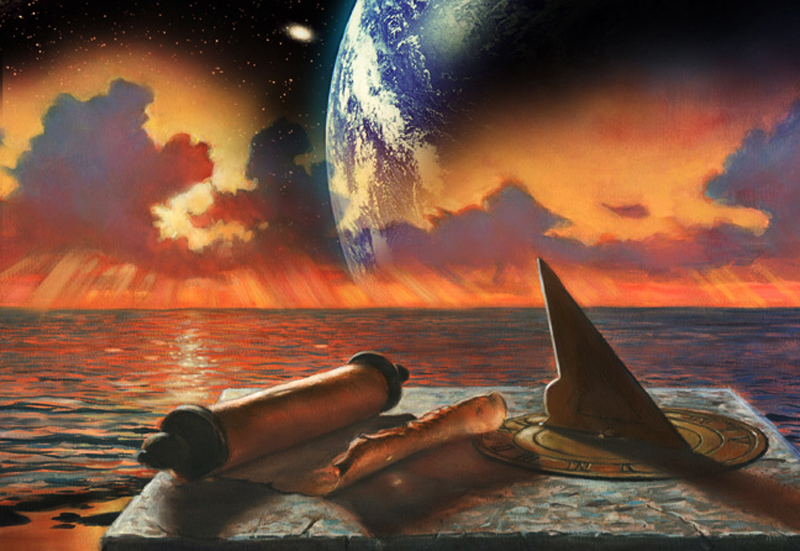 Foco na Profecia – 6 Foco Sobre Daniel
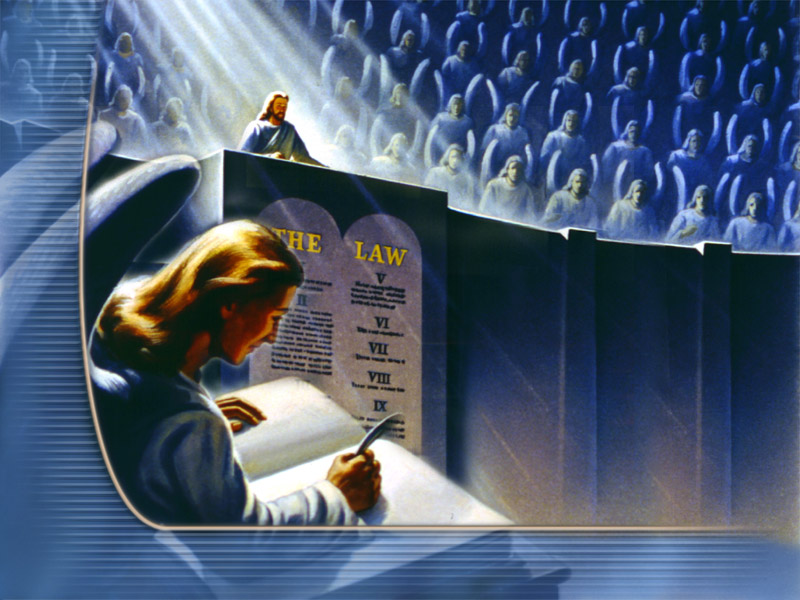 A visão de Daniel reflete o grande julgamento divino e como podemos ser livres diante dEle em Cristo.
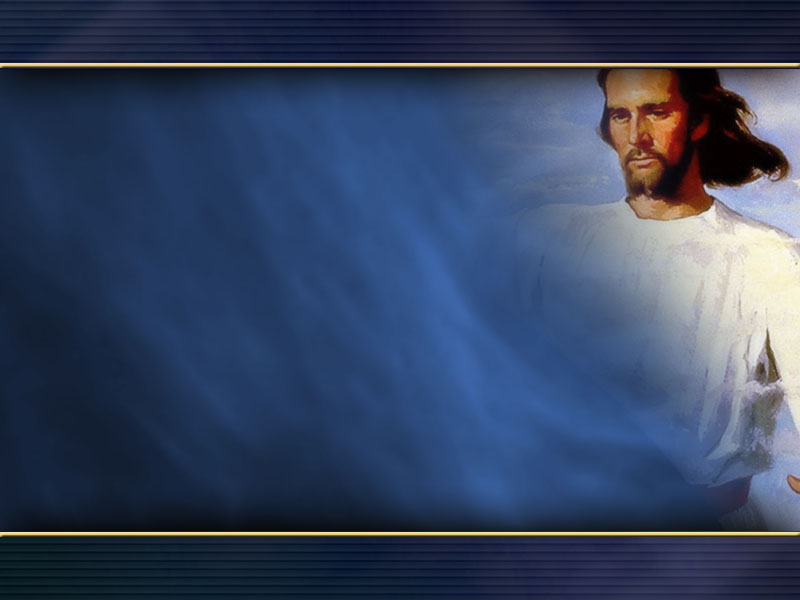 Deus Intervém  Daniel 9
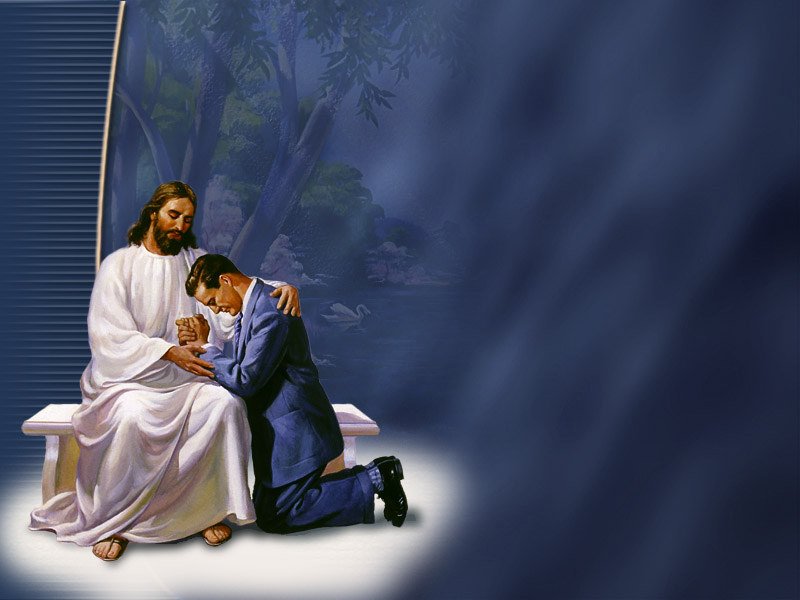 A mensagem de Daniel 9 é que temos Alguém que se interessa por nós na vida. Não importa o que as pessoas estão dizendo a nosso respeito, não importa o quanto podemos estar sendo criticados...
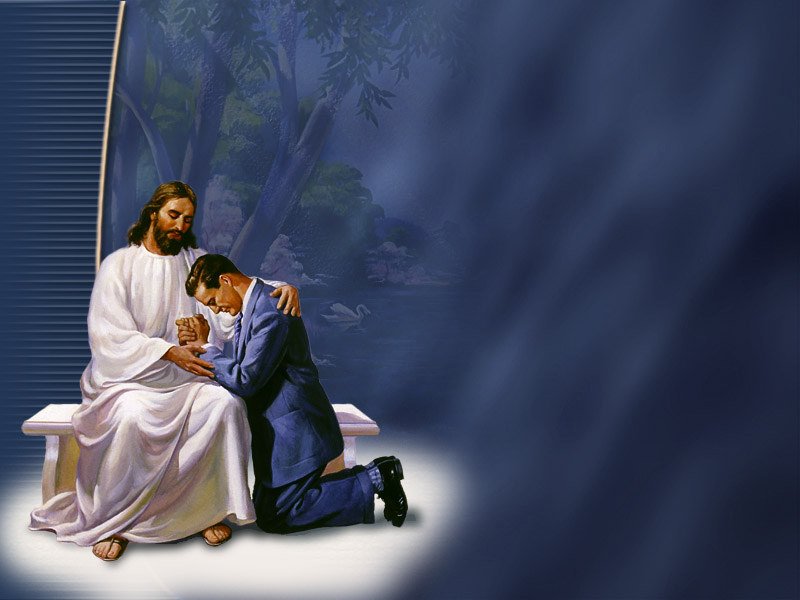 ...há Alguém que sempre acredita em nós. Esse Alguém é Jesus Cristo. É maravilhoso tê-Lo ao nosso lado.
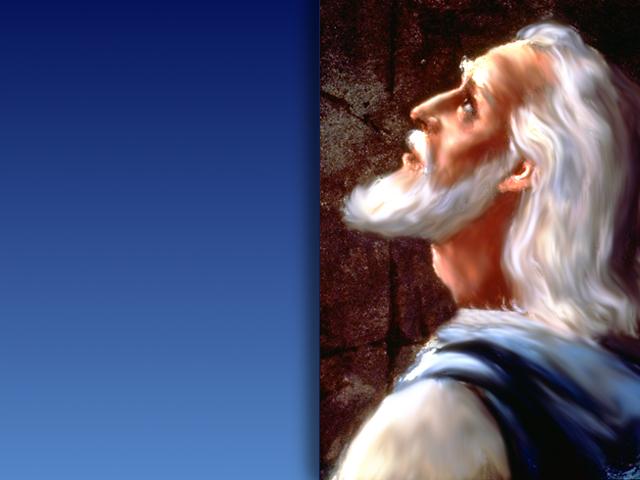 No fim do capítulo 8 de Daniel, o profeta estava angustiado. A visão que tivera do "pequeno chifre" pisoteando o santuário de Deus deixou-o enfermo por vários dias...
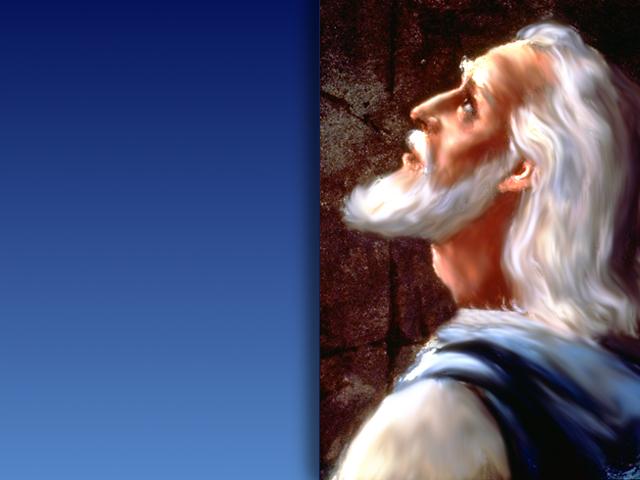 ...Ele nos conta que ficou "espantado acerca da visão, pois não havia quem a entendesse" (Daniel 8:27).
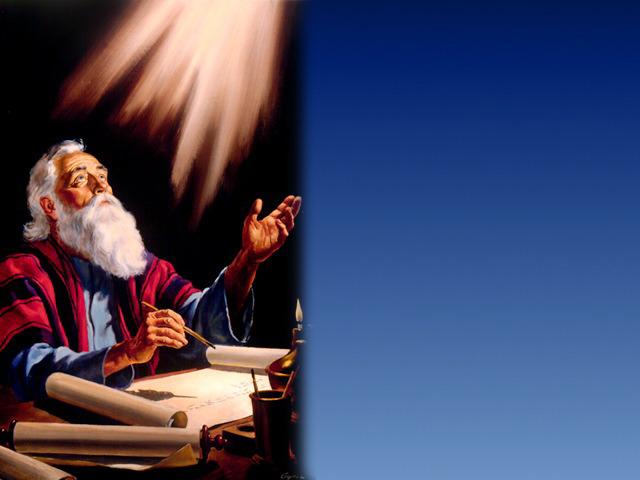 Treze anos se passaram e Daniel ainda estava perplexo por não haver compreendido a visão. Ele começou a estudar os escritos do profeta Jeremias com respeito a Jerusalém.
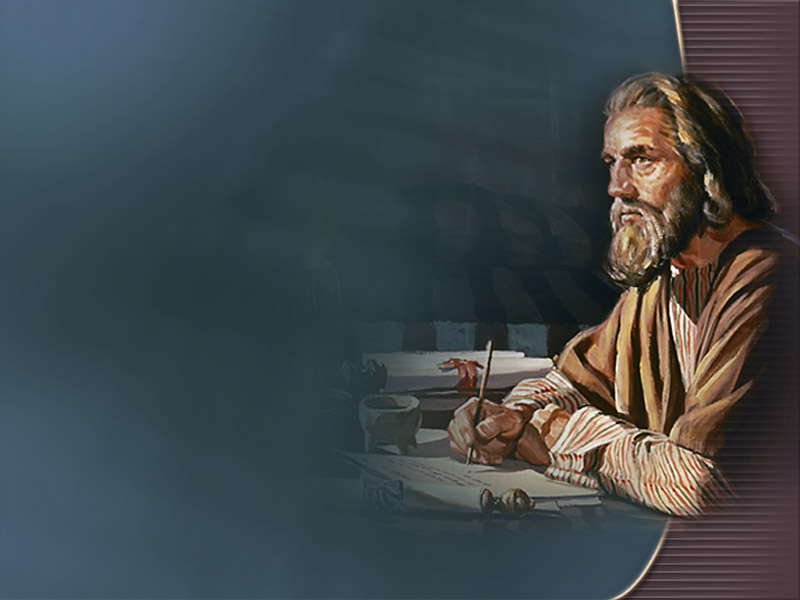 Jeremias 25:10-14: "E farei cessar dentre eles a voz de gozo e a voz de alegria, a voz do noivo e a voz da noiva, o som das mós e a luz do candeeiro. E toda esta terra virá a ser uma desolação e um espanto; e estas nações servirão ao rei de Babilônia setenta anos...
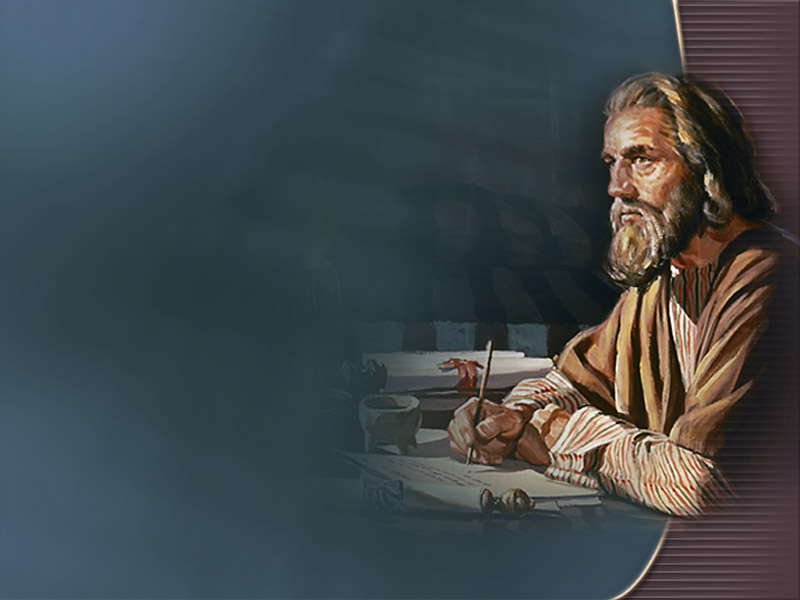 Acontecerá,  porém, que quando se cumprirem os setenta anos, castigarei o rei de Babilônia e esta nação, diz o Senhor, castigando a sua iniqüidade e a terra dos caldeus; farei dela uma desolação perpétua...
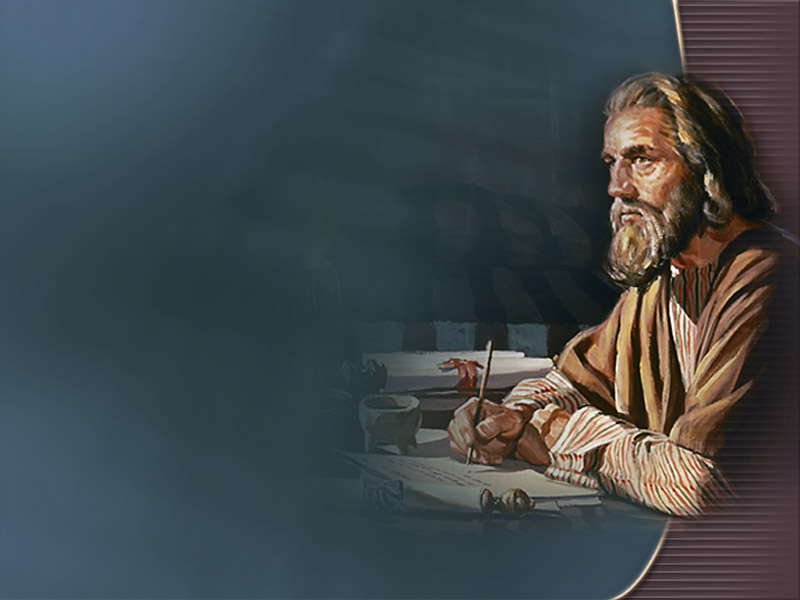 E trarei sobre aquela terra todas as Minhas palavras que tenho proferido contra ela, tudo quanto está escrito neste livro, que profetizou Jeremias contra todas as nações...
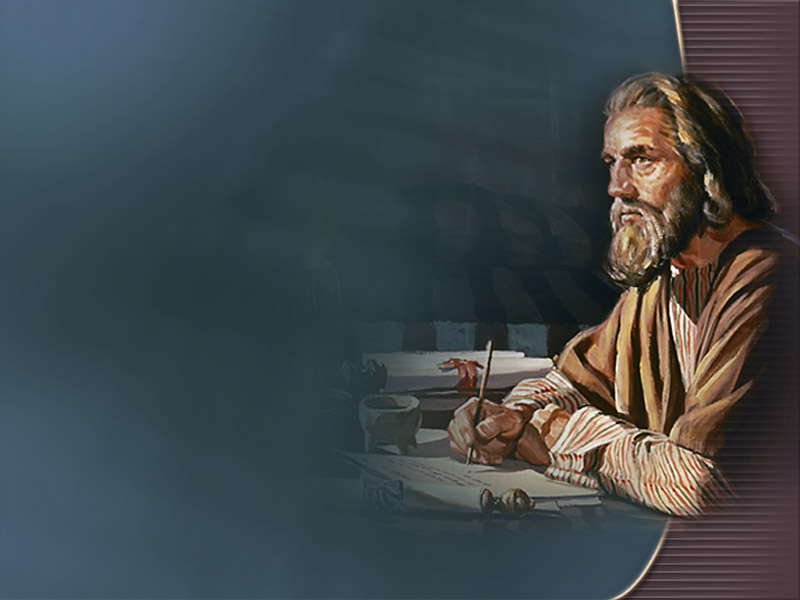 Porque deles, sim, deles mesmos muitas nações e grandes reis farão escravos; assim lhes retribuirei segundo os seus feitos, e segundo as obras das suas mãos."
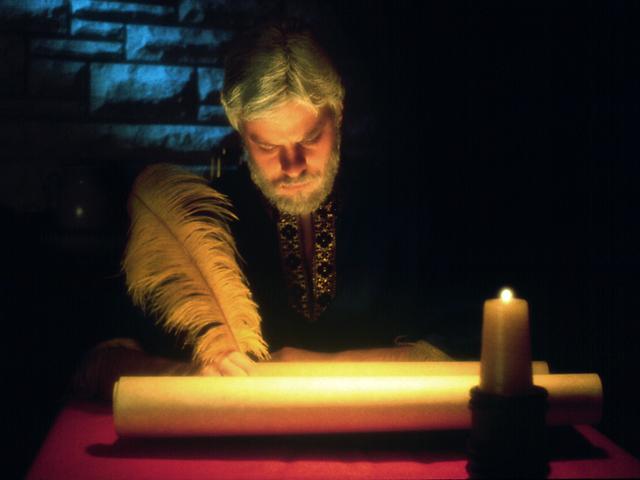 Daniel entendeu que os setenta anos estavam quase no fim e que ainda não havia sinais de que Deus estava mudando o rumo das coisas. Não havia indicações de que os hebreus restaurariam Jerusalém e reconstruiriam o templo.
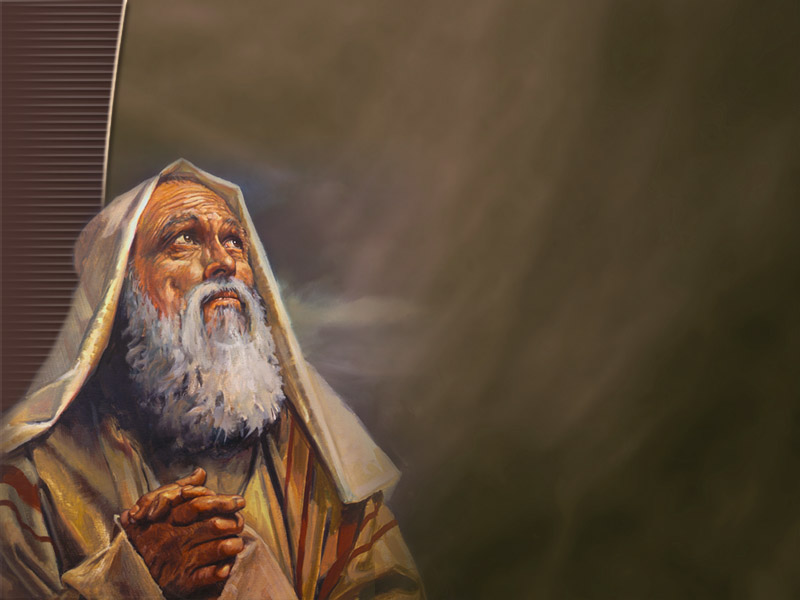 Daniel não podia achar uma resposta clara; assim ele decidiu atender ao convite divino dado através do profeta Jeremias: "Então Me invocareis e ireis e orareis a Mim, e Eu vos ouvirei. Buscar-Me-eis e Me achareis, quando Me buscardes de todo o vosso coração...
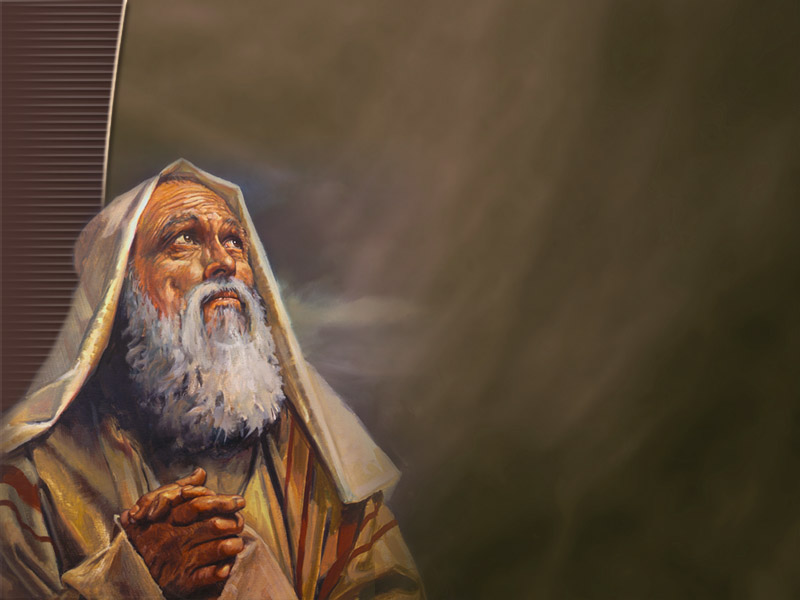 E serei achado de vós, diz o Senhor, e farei voltar os vossos cativos, e congregar-vos-ei de todas as nações, e de todos os lugares para onde vos lancei, diz o Senhor; e tornarei a trazer-vos ao lugar de onde vos transportei." (Jeremias 29:12-14)
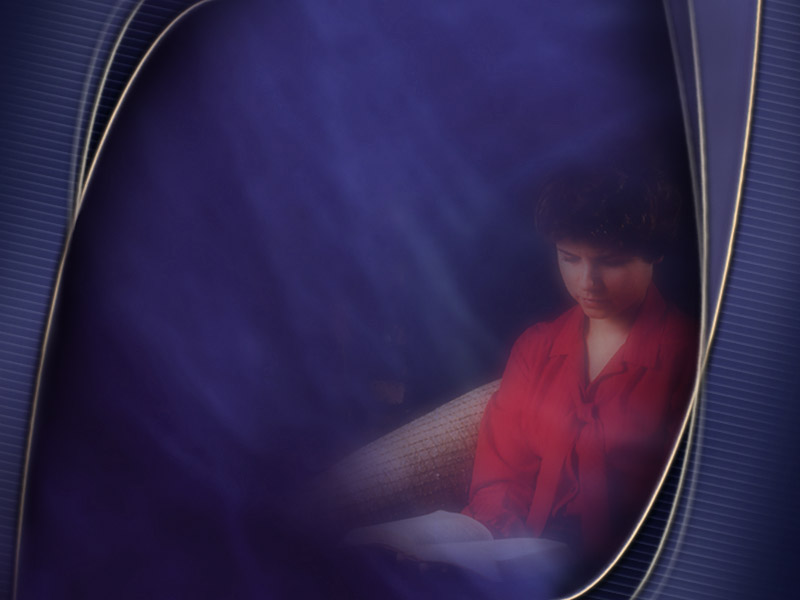 O que Daniel fez em tempos de ansiedade é um excelente padrão para seguirmos. Ele não desistiu quando se viu às voltas com problemas na Escritura; não cedeu à pressão de sua angústia...
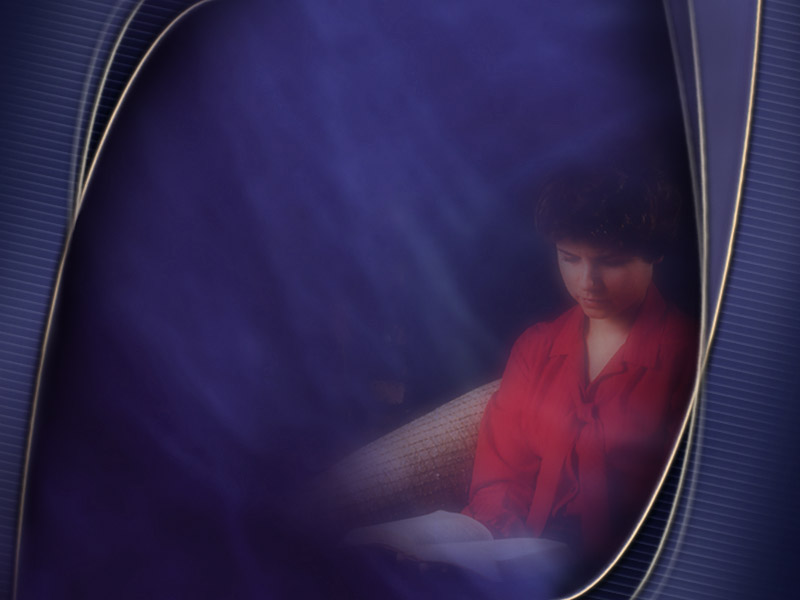 Orou pedindo ajuda; solicitou respostas de Deus. A maior parte de Daniel 9 é composta dessa oração. E que oração!
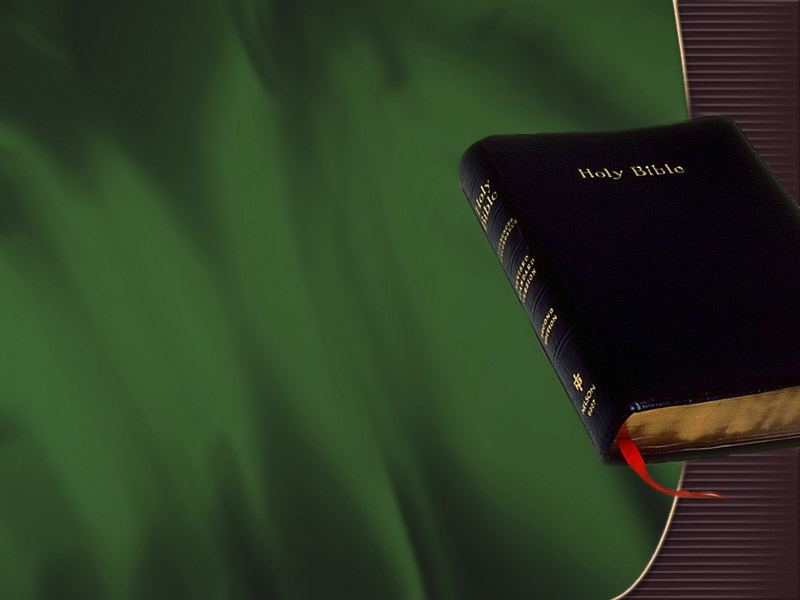 Como parte de sua preparação para a oração, o que Daniel fez? (verso 3)
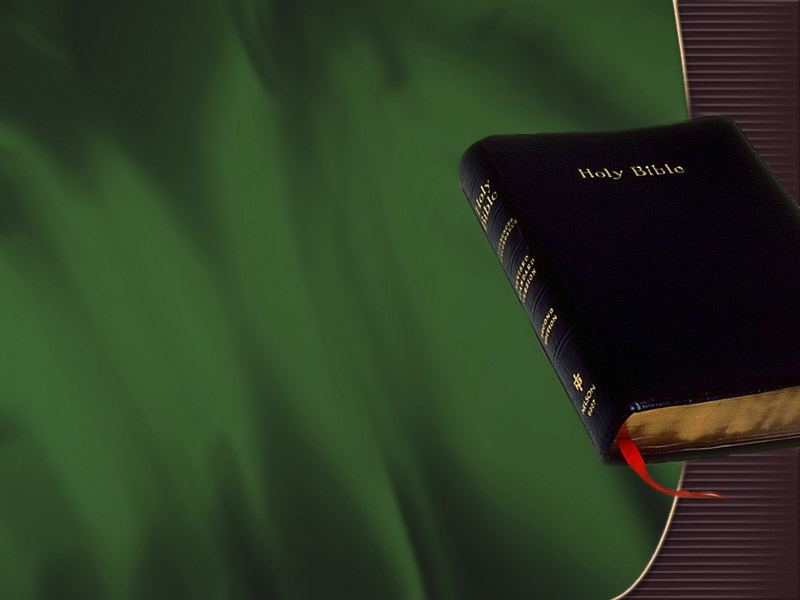 Como parte de sua preparação para a oração, o que Daniel fez? (verso 3) Jejuou e usou pano de saco e cinzas.
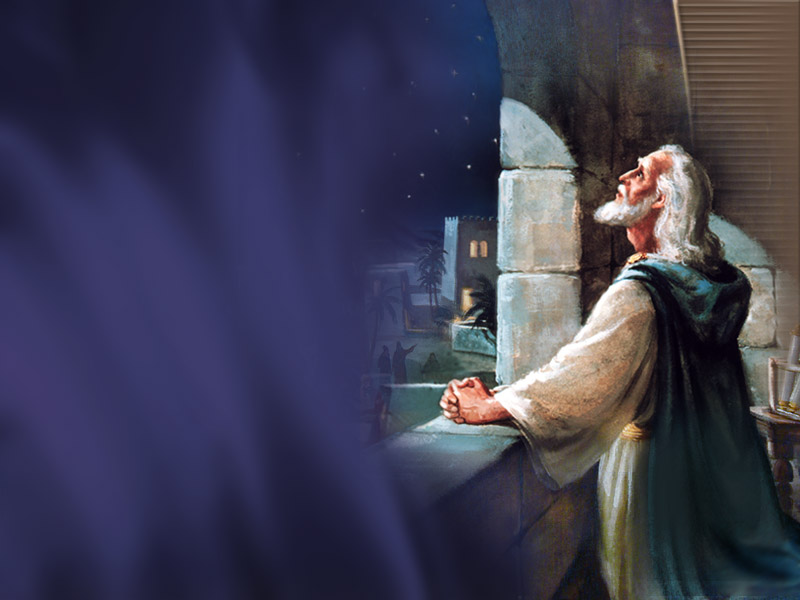 Daniel diz que no início de sua prece ele fez confissão. (verso 4) O que ele disse a Deus? (versos 5-11)  Relacione os pecados que Daniel confessou:
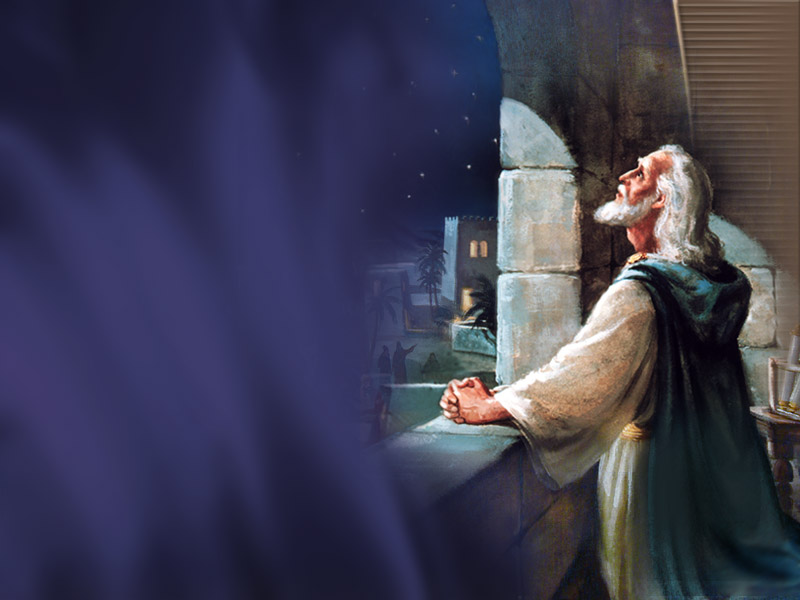 Daniel diz que no início de sua prece ele fez confissão. (verso 4) O que ele disse a Deus? (versos 5-11)  Relacione os pecados que Daniel confessou:Iniquidade, perversidade, rebeldia, não dar ouvidos aos profetas...
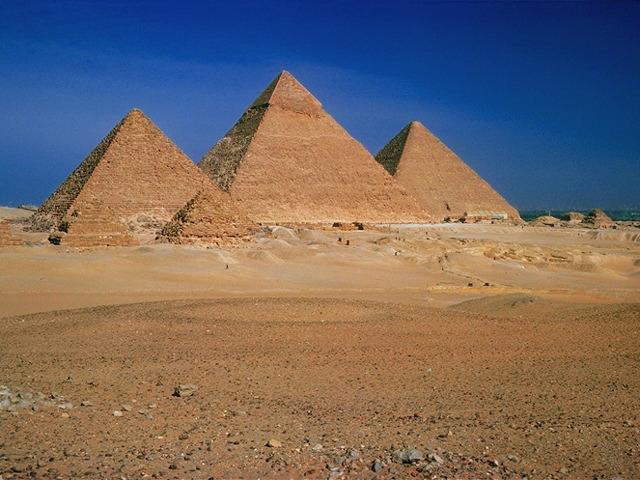 Que evento Daniel usa como exemplo do poder salvador de Deus? (verso 15)
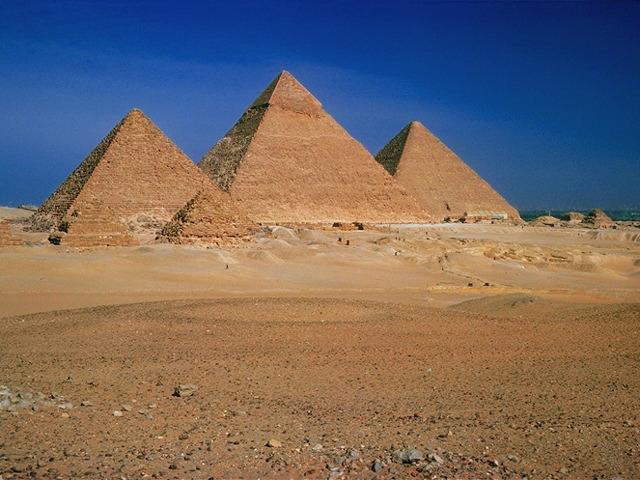 Que evento Daniel usa como exemplo do poder salvador de Deus? (verso 15)A saída do povo de Israel do  Egito.
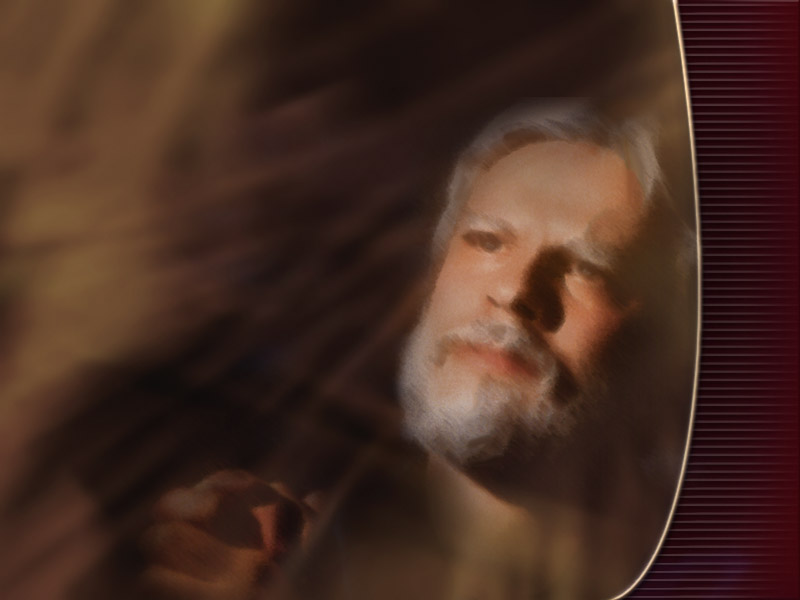 Daniel afirma que a rebelião de Israel fez com que outros se rissem de Deus e zombassem de Seu poder (verso 16).
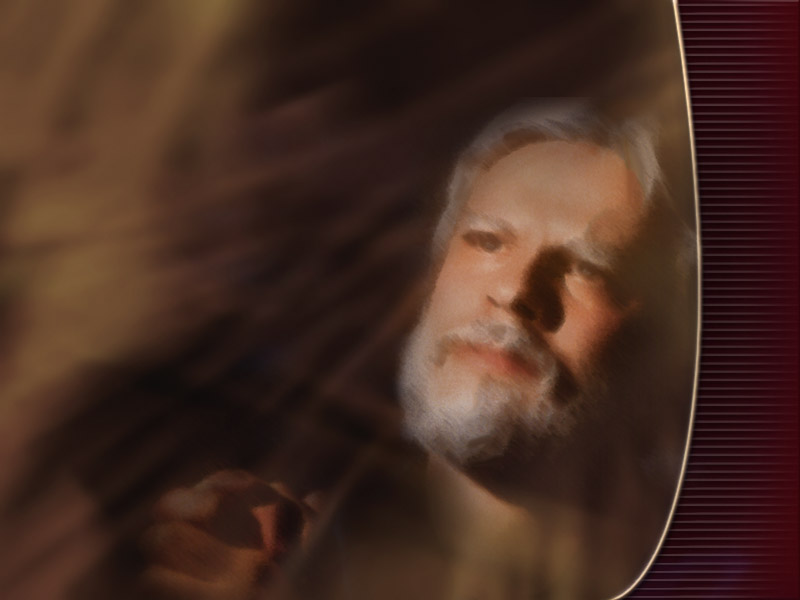 Ele pede que o Senhor lhe seja propício e não se desvie dele. Roga também que Deus Se lembre do Seu santuário (verso 17).
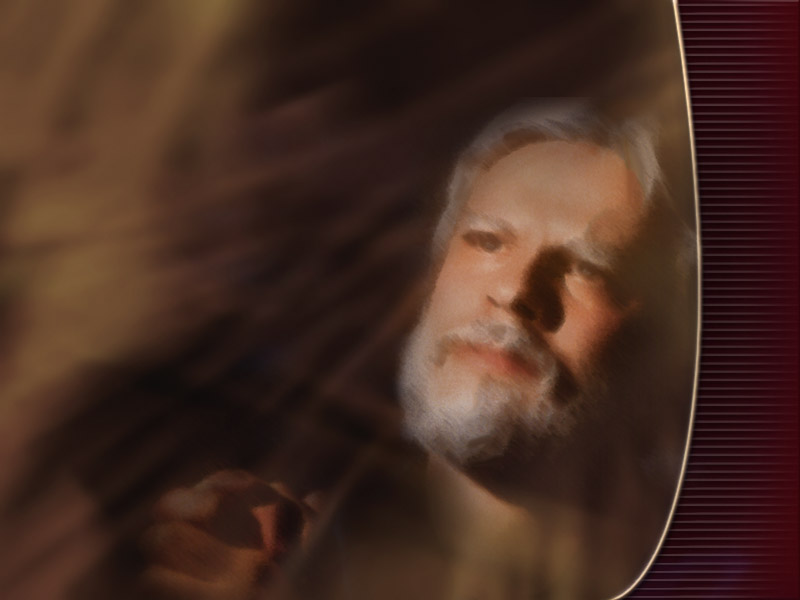 Daniel pede a Deus que o olhe com favor e ouça seu pedido, não porque ele ou os israelitas mereçam isso de algum modo, mas simplesmente porque Deus é cheio de amor e misericórdia (verso 18).
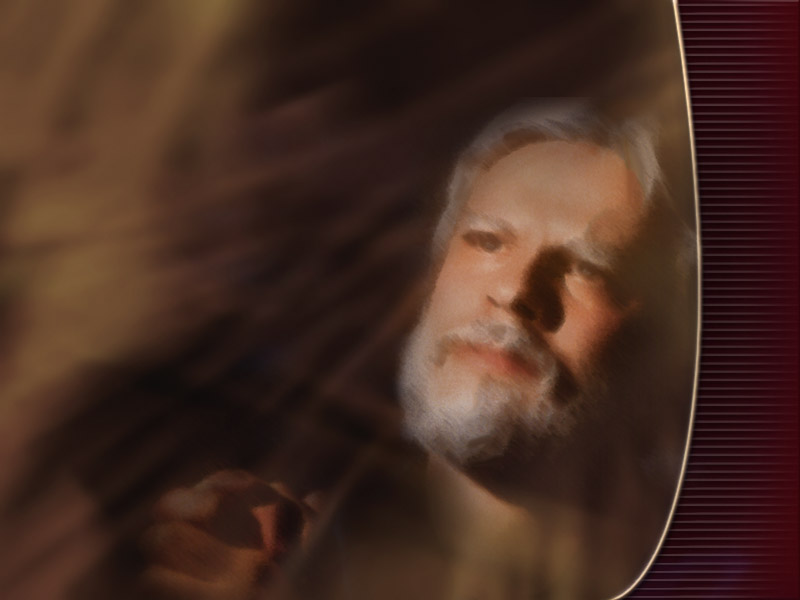 O profeta finaliza sua oração dizendo: "Ó Senhor, ouve; ó Senhor, perdoa; ó Senhor,  atende-nos e põe mãos à obra sem tardar!"
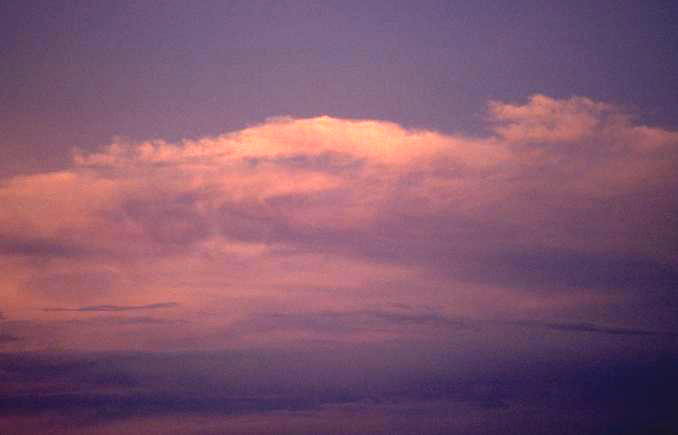 Daniel deu-nos um excelente exemplo a seguir. Em sua hora de angústia ele nos mostrou a maneira de alcançar paz mental – a oração...
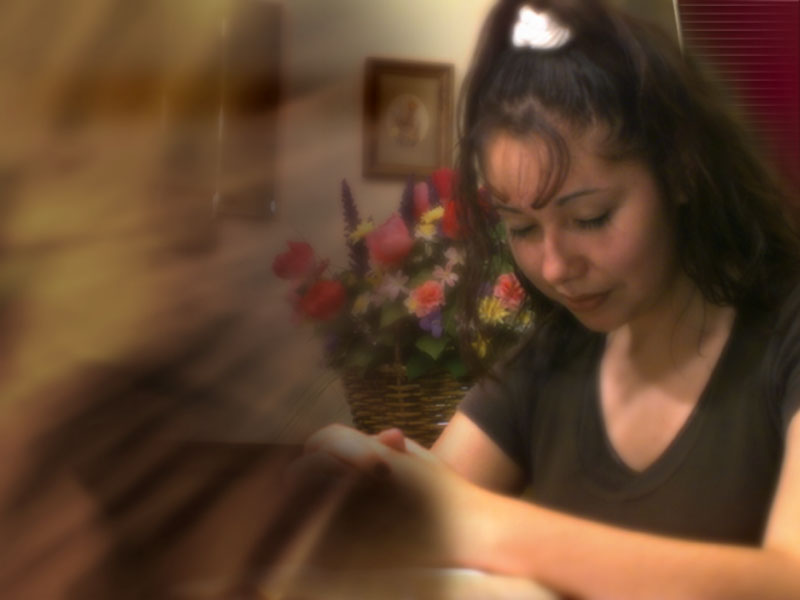 Ela é o antídoto contra as preocupações e ansiedades. Através da oração obtemos a certeza de que nossos pecados são perdoados...
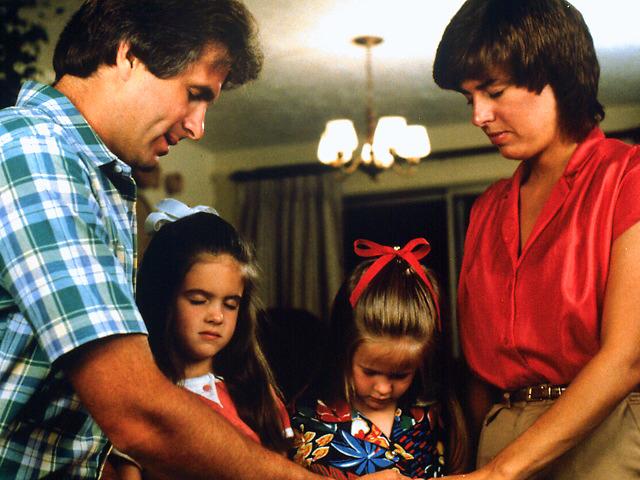 Através da oração podemos melhorar nossos relacionamentos. Assim, ore. Ore em particular e ore com os outros.
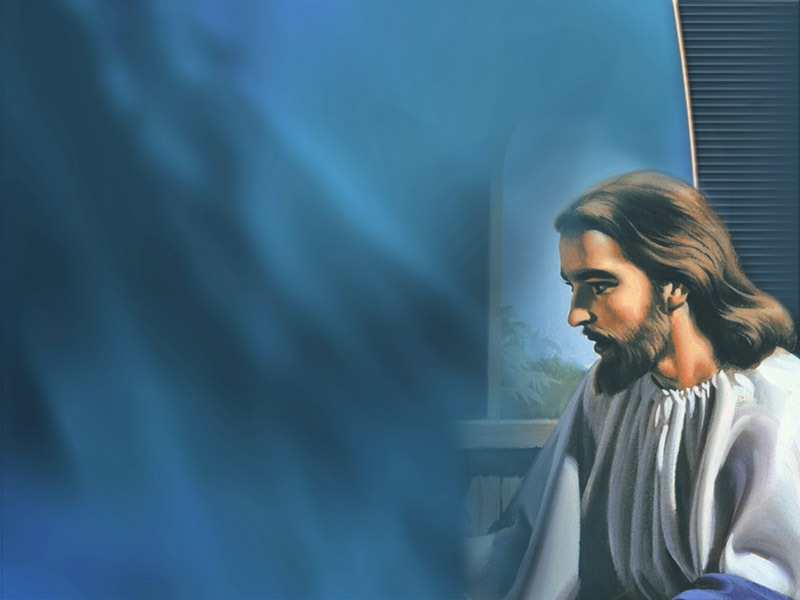 O que você gostaria de dizer a Jesus agora?
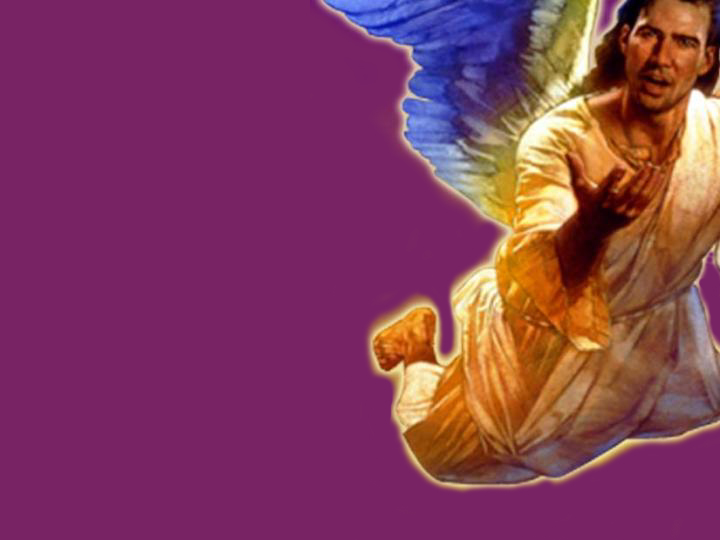 Algo notável ocorreu enquanto Daniel prosseguia em sua oração. Ao passo que pedia perdão e buscava entender a visão sobre Jerusalém e o santuário, quem lhe fez uma visita? (versos 20 e 21)
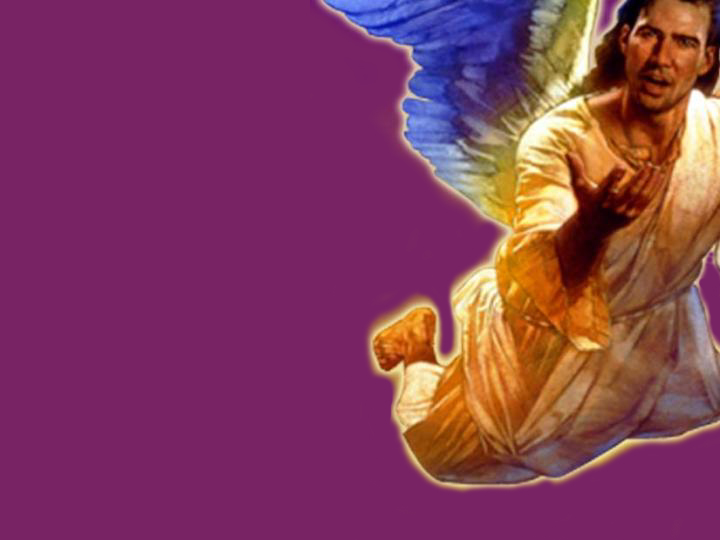 Algo notável ocorreu enquanto Daniel prosseguia em sua oração. Ao passo que pedia perdão e buscava entender a visão sobre Jerusalém e o santuário, quem lhe fez uma visita? (versos 20 e 21) O anjo Gabriel.
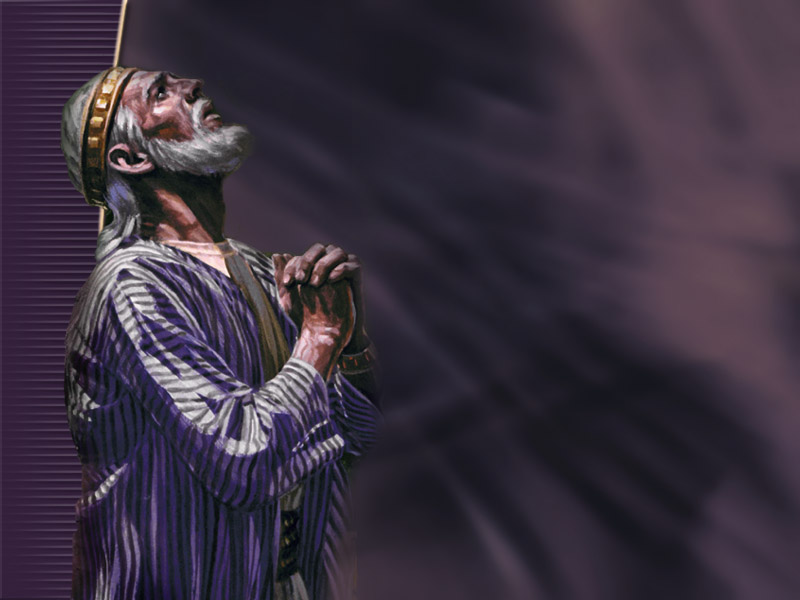 Daniel reconhece o anjo Gabriel como o mesmo ser que lhe havia dado  a mensagem sobre a restauração do santuário, no final dos 2.300 dias. Que razão Gabriel dá para sua visita? (versos 22 e 23)
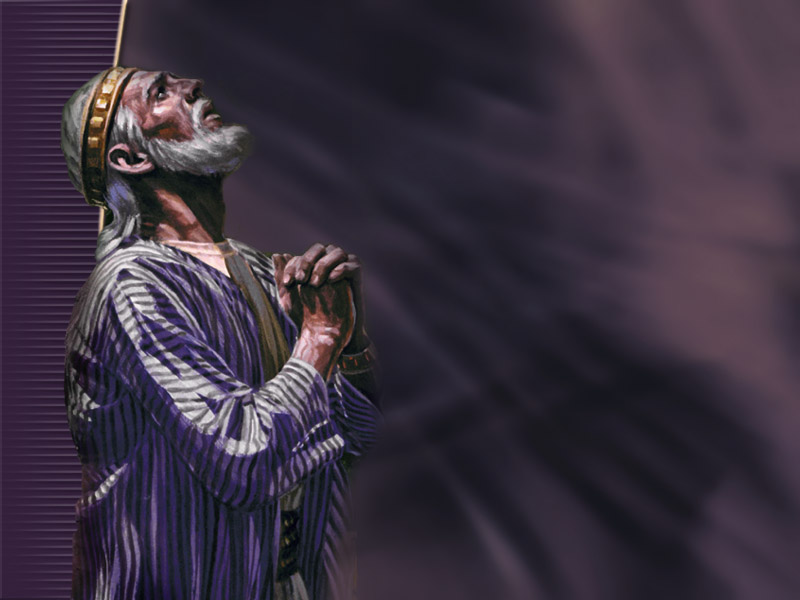 Daniel reconhece o anjo Gabriel como o mesmo ser que lhe havia dado  a mensagem sobre a restauração do santuário, no final dos 2.300 dias. Que razão Gabriel dá para sua visita? (versos 22 e 23)Fazer entender o sentido da visão porque Daniel era muito amado.
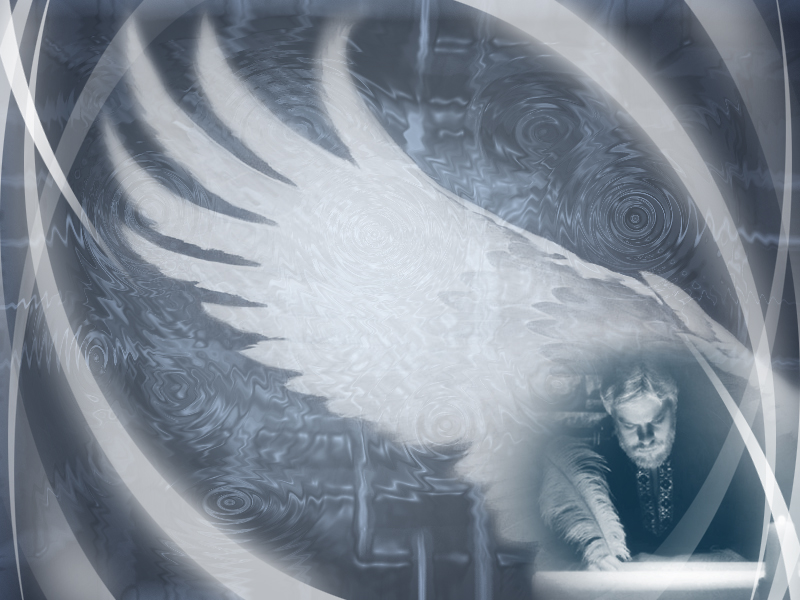 Daniel deve ter ficado muito entusiasmado. Ele ficara perturbado com relação ao futuro dos judeus e o período dos 2.300 dias, e agora o anjo vem do Céu como seu instrutor particular!...
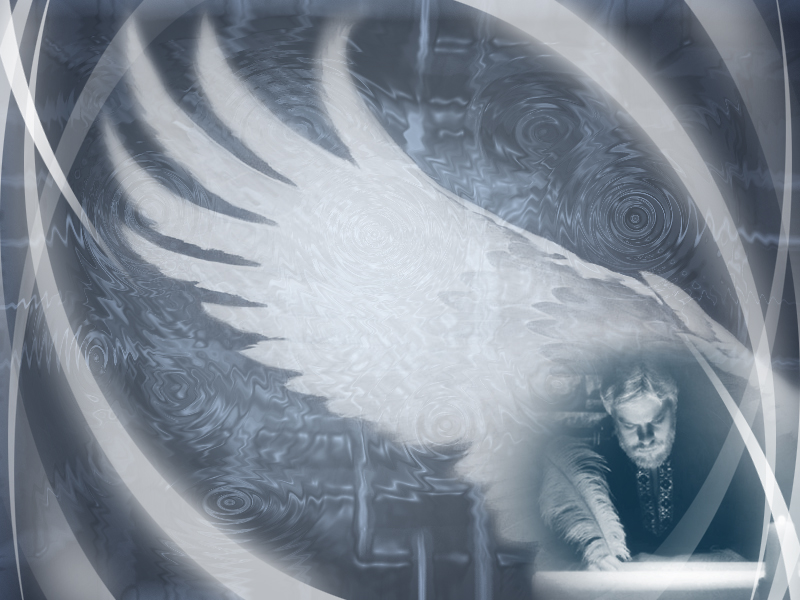 ...A missão de Gabriel era explicar o significado dos 2.300 dias, uma vez que era essa parte que Daniel não havia entendido na primeira visão (Daniel 8:13, 14 e 26).
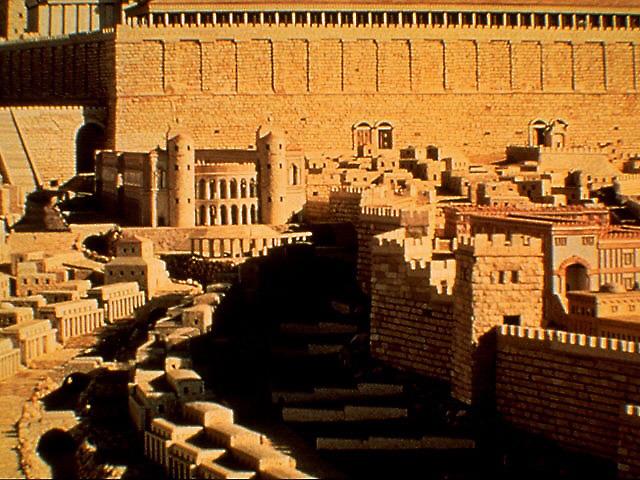 O anjo inicia sua explanação da profecia dos 2.300 dias com uma declaração sobre o tempo e o futuro dos judeus e da cidade de Jerusalém.
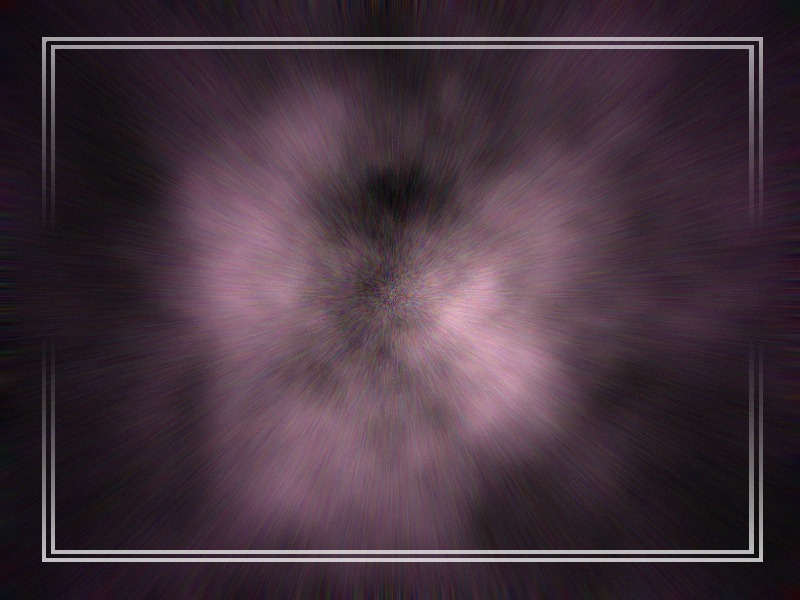 Que duração teria o período de prova que Deus daria ao povo de Daniel, os judeus? (Daniel 9:24)
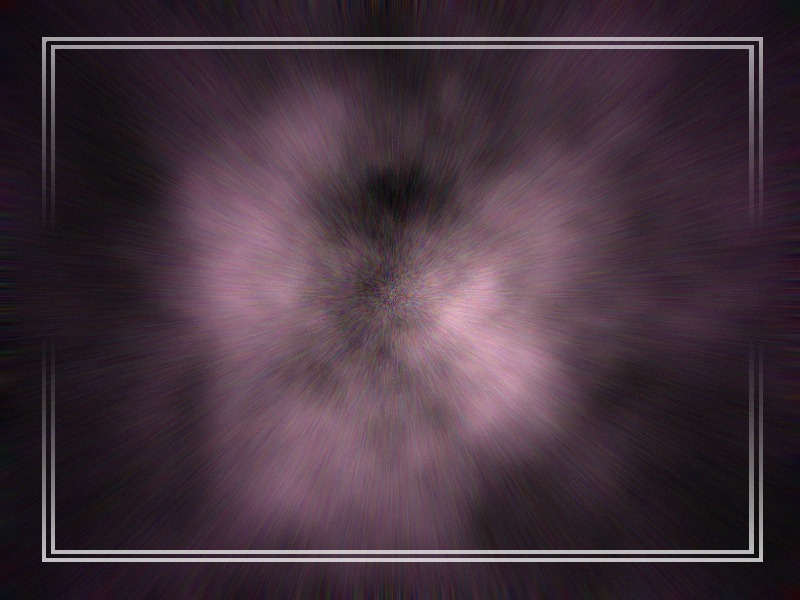 Que duração teria o período de prova que Deus daria ao povo de Daniel, os judeus? (Daniel 9:24)Setenta semanas.
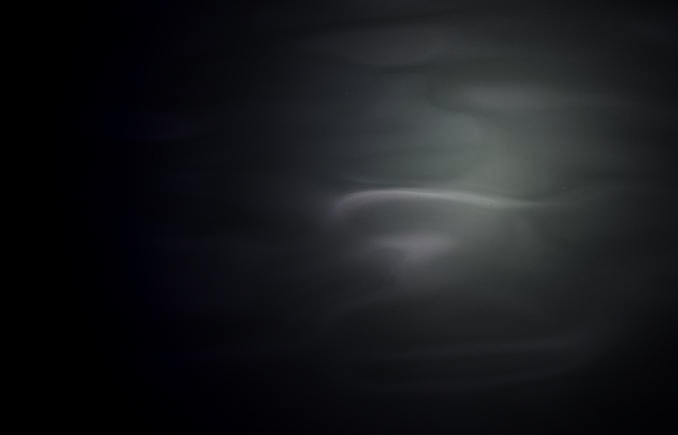 Podemos dividir as setenta semanas desta forma:1 semana = 7 dias70 semanas x 7 dias = 490 dias Como já mencionado, em profecia bíblica simbólica, um dia é igual a um ano (Números 14:24, Ezequiel 4.6). Sendo um dia profético igual a um ano literal, 490 dias serão então 490 anos.
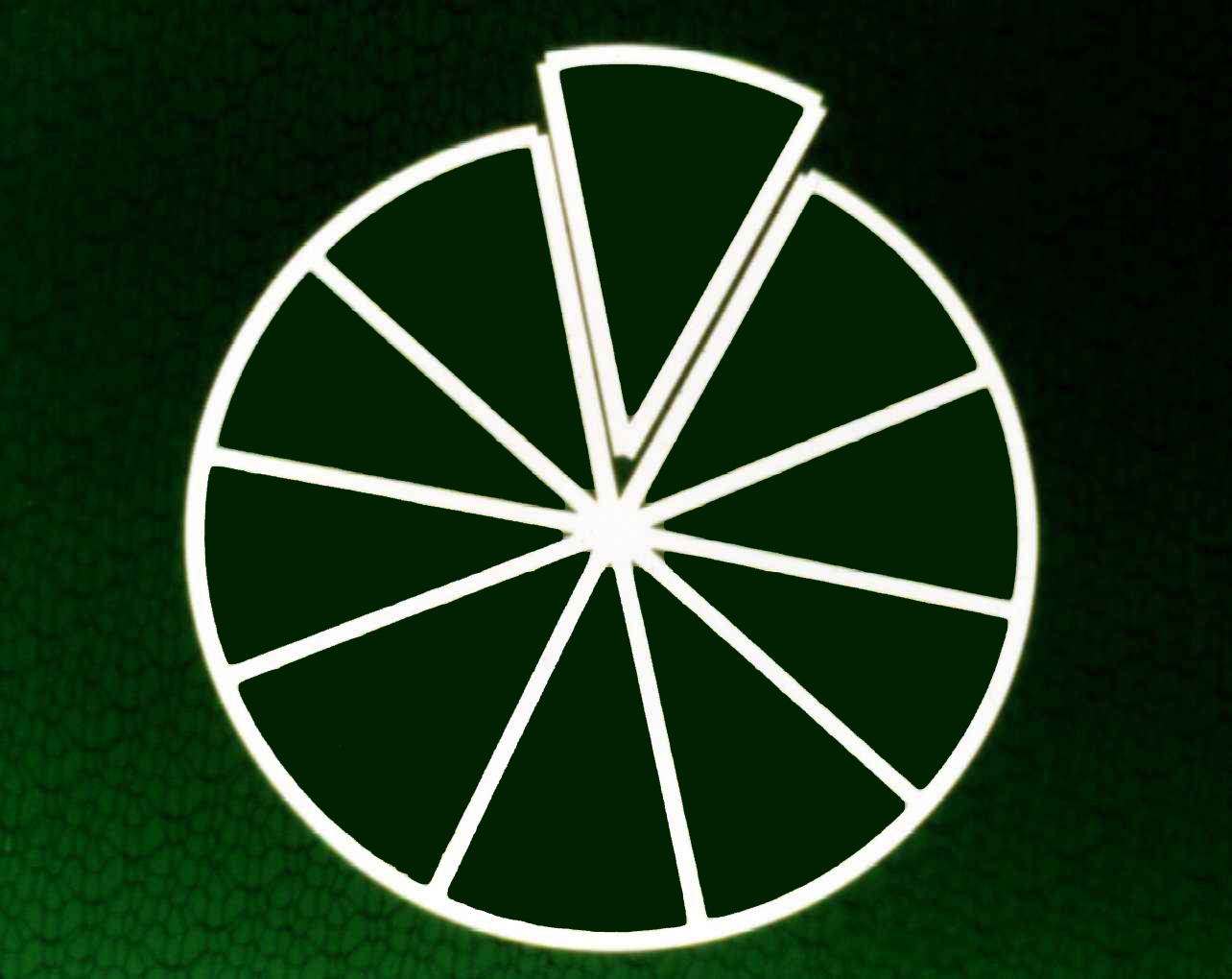 ?
Em hebraico, a palavra "decretadas" literalmente significa "cortadas" ou "amputadas". Assim, os 490 anos que compõem o tempo de prova para Israel foram "cortados". Mas "cortados" de onde?
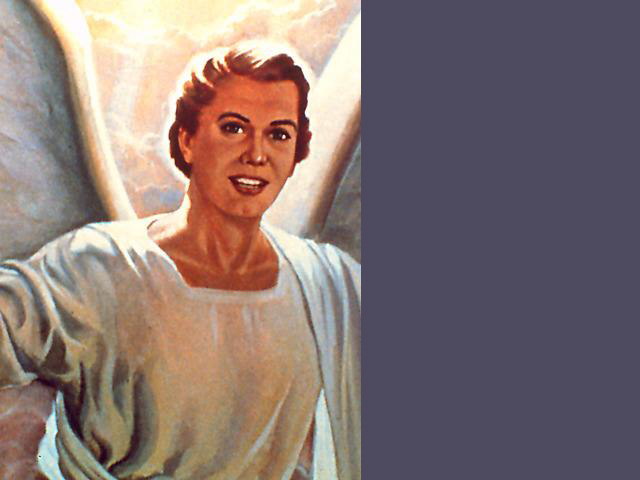 A resposta está na explicação de Gabriel em Daniel 9. Lembre-se de que o anjo disse ao profeta que ele havia sido enviado para explicar a parte da visão de Daniel 8, que não havia sido entendida...
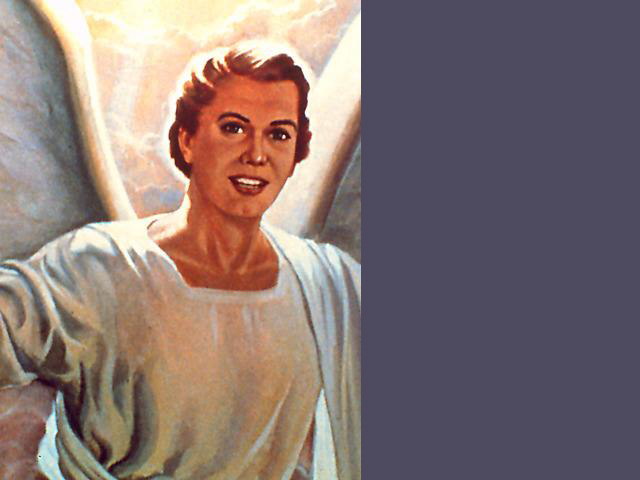 ...a explanação sobre os 2.300 dias. Gabriel dá início à sua explicação dizendo que os 490 anos foram "cortados" ou sacados dos 2.300 dias.
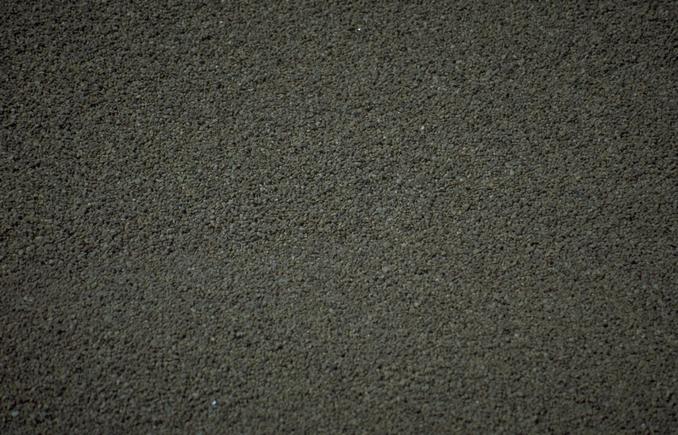 Aqui está a resposta a uma das interrogações de Daniel sobre a extensão dos 2.300 dias. É impossível cortar 490 anos de 2.300 dias literais, uma vez que 2.300 dias literais somam apenas seis anos. A solução é clara: os 2.300 dias devem representar 2.300 anos.
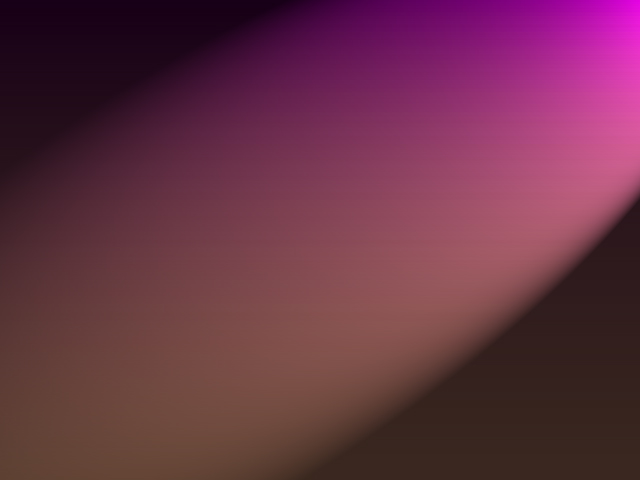 70 semanas = 490 dias = 490 anos2300 dias = 2300 anos
Quando essa profecia teve início? (verso 25)
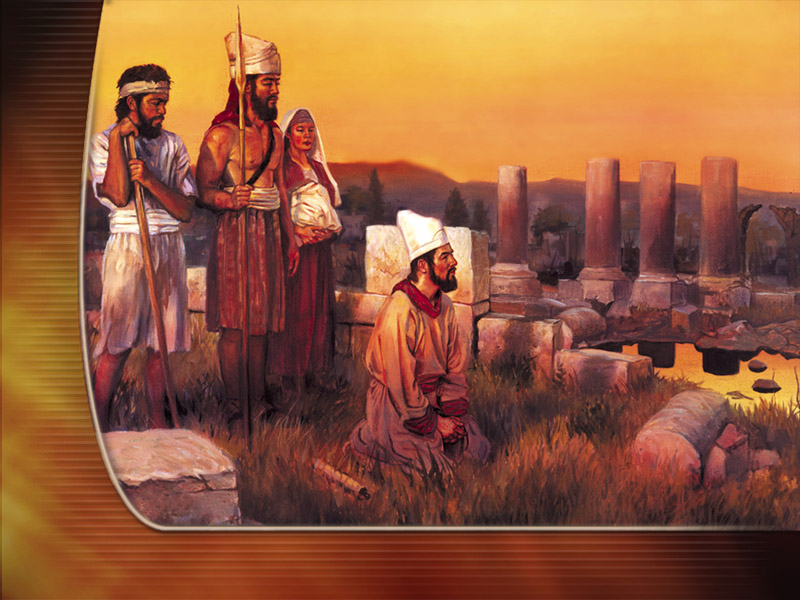 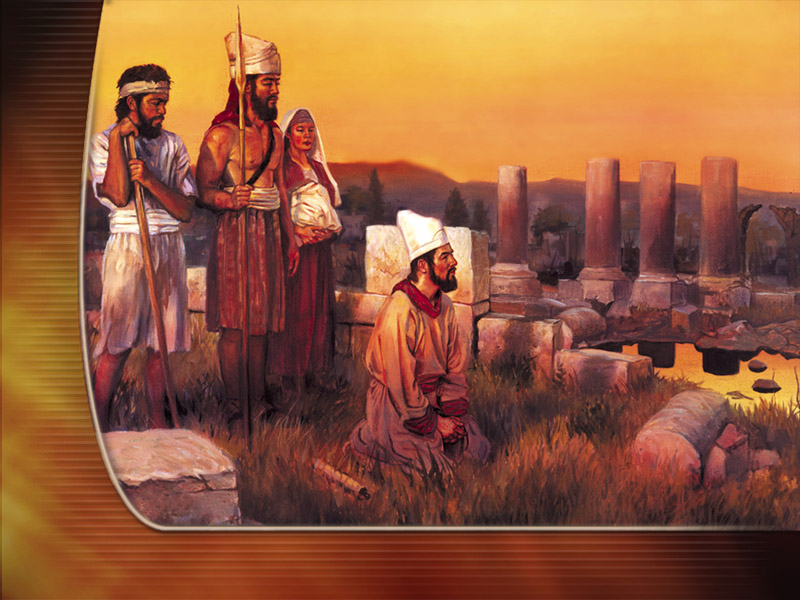 Quando essa profecia teve início? (verso 25)“Na saída da ordem para restaurar e edificar Jerusalém.”
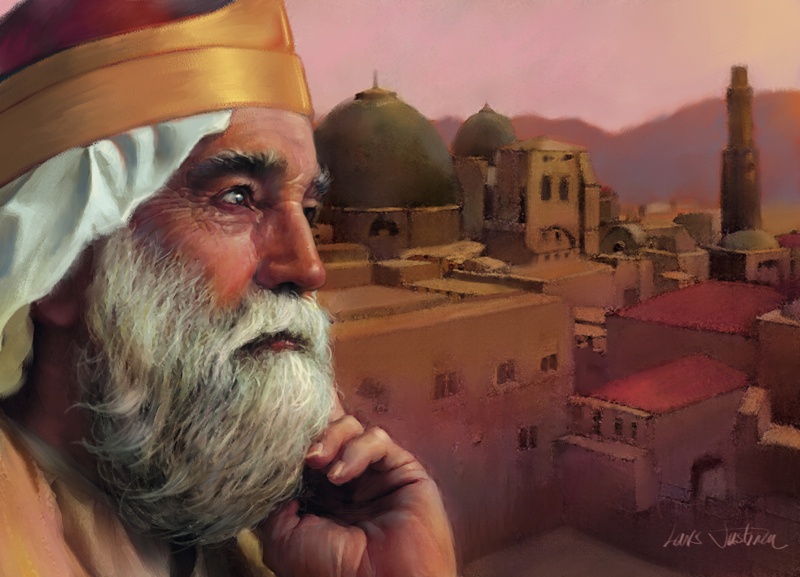 O ponto de partida se daria quando fosse baixado um decreto para reedificar Jerusalém.  Três decretos foram registrados por Esdras, o profeta:
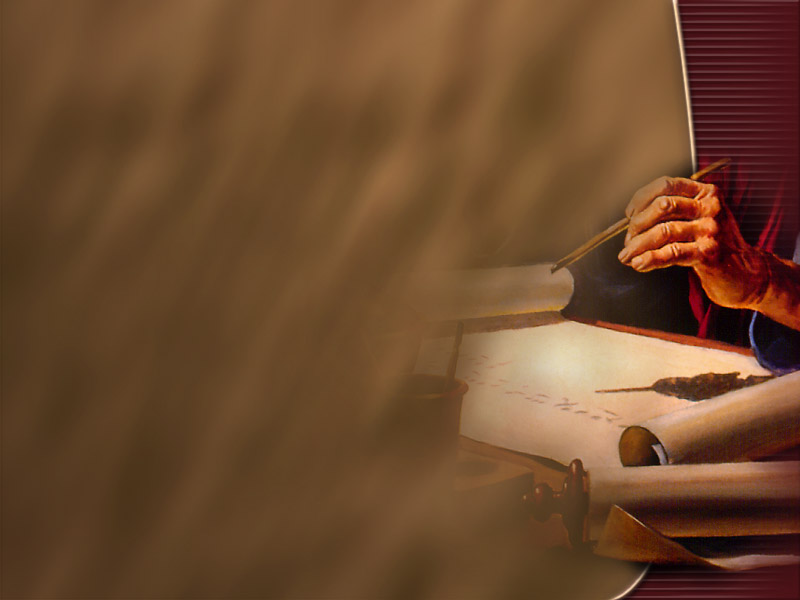 O primeiro deles saiu em 537/538 a.C., de autoria do rei Ciro, o grande. Essa lei permitia um reassentamento dos judeus em Jerusalém e lhes dava permissão para reconstruir o santuário (Esdras 1:1-11).
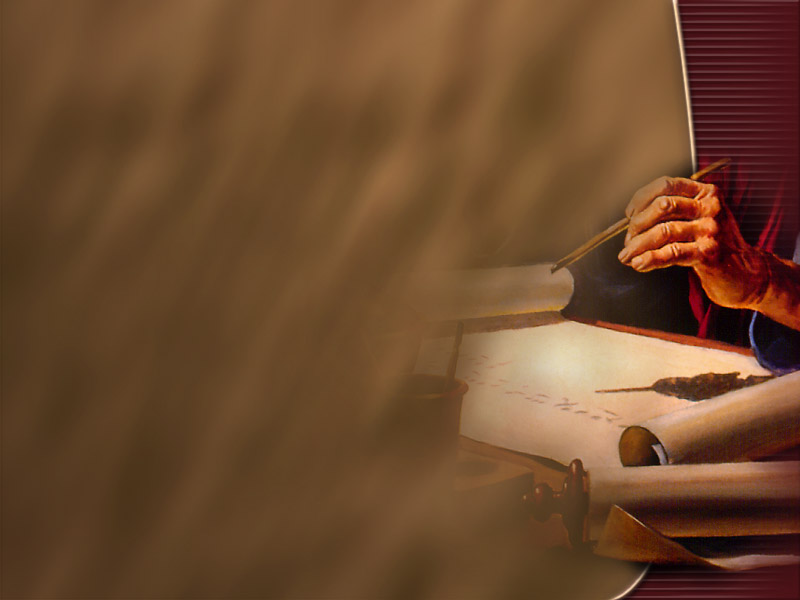 O segundo decreto foi emitido em 519 a.C. por Dario I Histaspes. Sua proclamação simplesmente confirmava o primeiro decreto (Esdras 6:6-12).
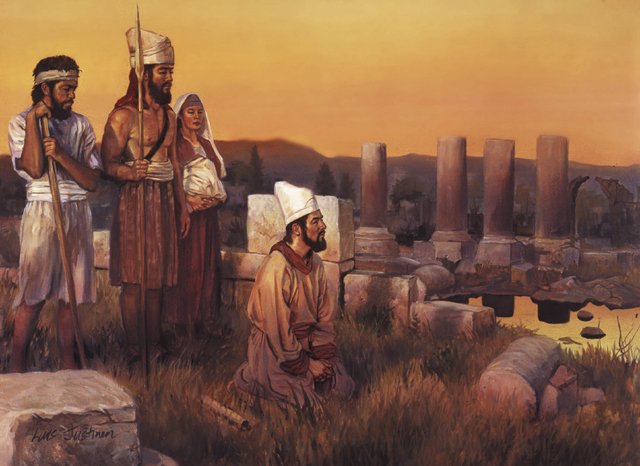 O terceiro saiu em 457 a.C. e é de autoria de Artaxerxes I Longímano, e conferia a Esdras plena autoridade política e religiosa para reconstruir Jerusalém. Esse decreto foi o único que de fato autorizava a reconstrução da cidade (Esdras 7:11-26)...
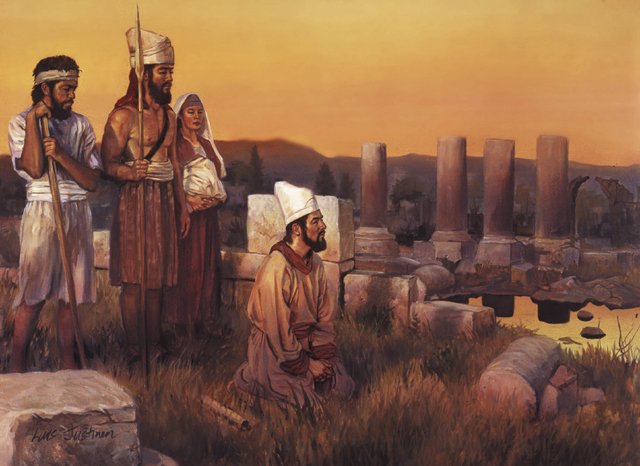 ...Ele é tido como aquele que cumpriu realmente a profecia, o único que serve como ponto de partida para o período dos 2.300 dias/anos.
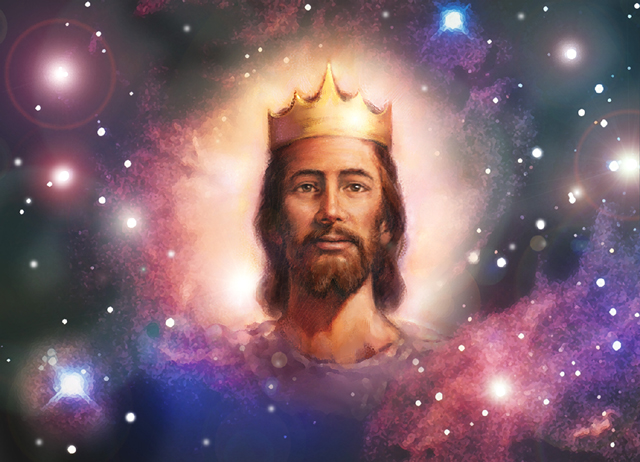 Ler Daniel 9:25-27
O Messias, o Príncipe (Jesus), é a figura central nesses versos e no restante da discussão dos 490 anos. Vamos examinar as evidências:
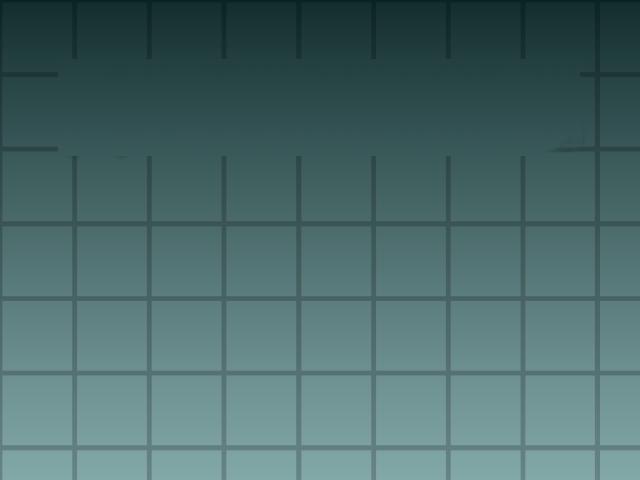 De acordo com a profecia, quantas semanas proféticas haveria entre o decreto para reconstruir Jerusalém e o aparecimento do Messias?  (verso 25)7 semanas + 62 semanas = 69 semanas69 semanas ou 483 dias (69 x 7 dias na semana) = 483 anos.
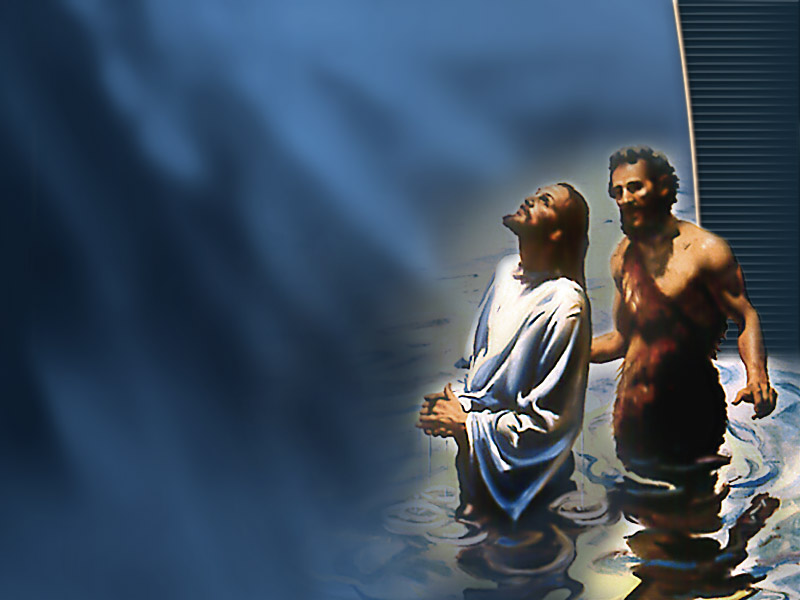 Em outras palavras, se o outono de 457 a.C. é nossa data inicial para a profecia, acrescentando-lhe mais  483 anos chegaremos a 27 d.C. O Novo Testamento revela que Jesus iniciou Seu ministério terrestre sendo batizado por João Batista em 27 d.C. (Mateus 3:13-17).
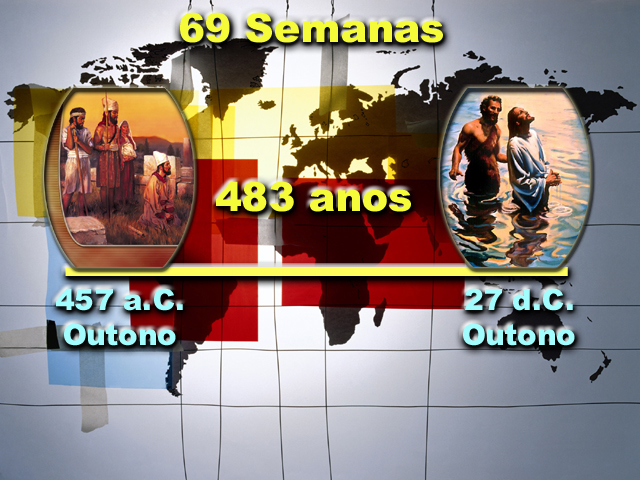 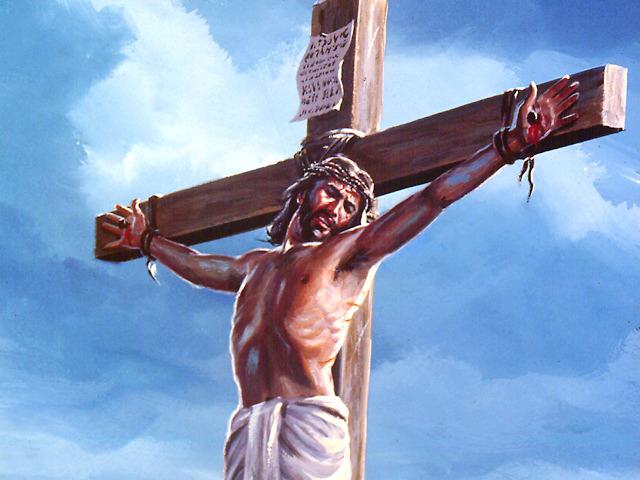 Que evento o anjo declara ocorreria em seguida? (verso 26)
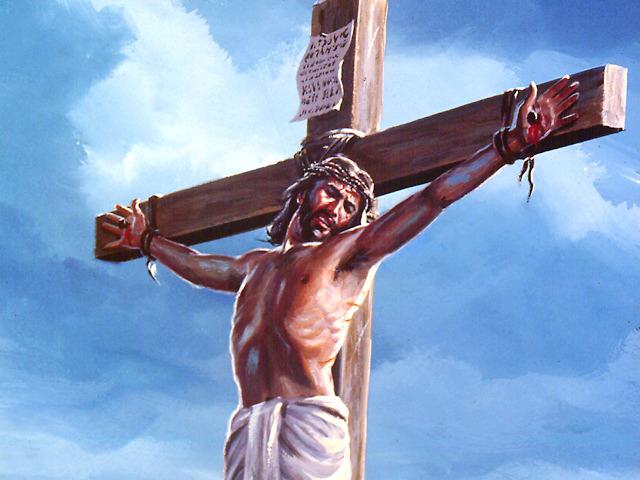 Que evento o anjo declara ocorreria em seguida? (verso 26) O Messias Jesus seria “morto" ou crucificado. Ele morreu "não para Si mesmo", mas por nós.
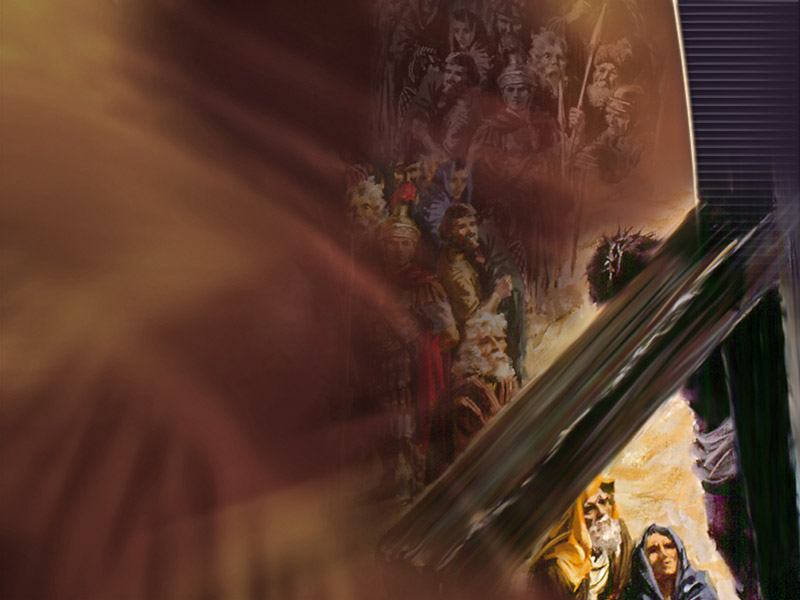 Quando a profecia previu que Jesus morreria ou faria "cessar os sacrifícios e a oblação"? (verso 27)“Na metade da semana.”
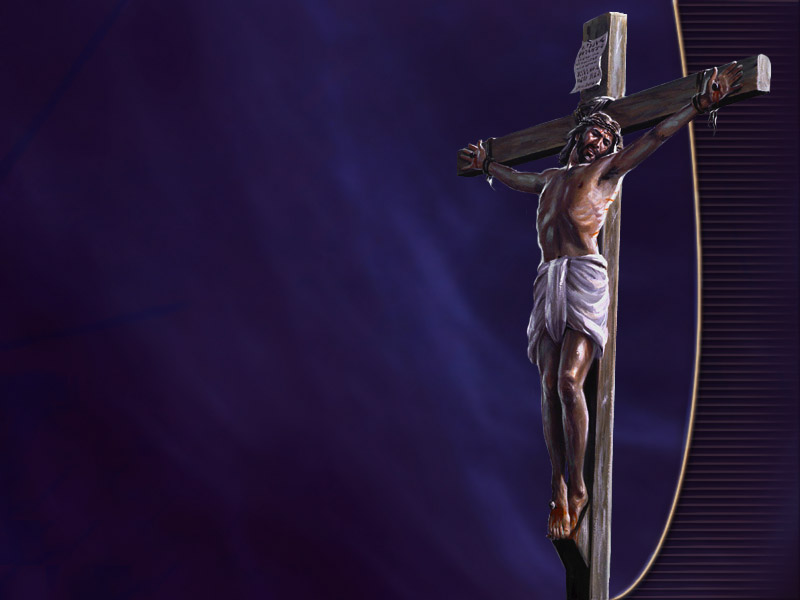 Jesus foi crucificado no meio da última semana profética. Ela era composta de sete anos literais...
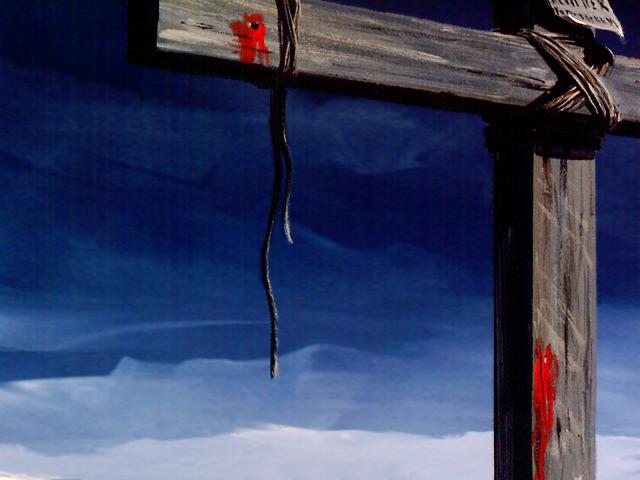 Se a data inicial da última semana é 27 d.C., então, acrescentando-se mais sete anos chegaremos a 34  d.C. Jesus foi crucificado no meio da semana – isto é, em 31 d.C...
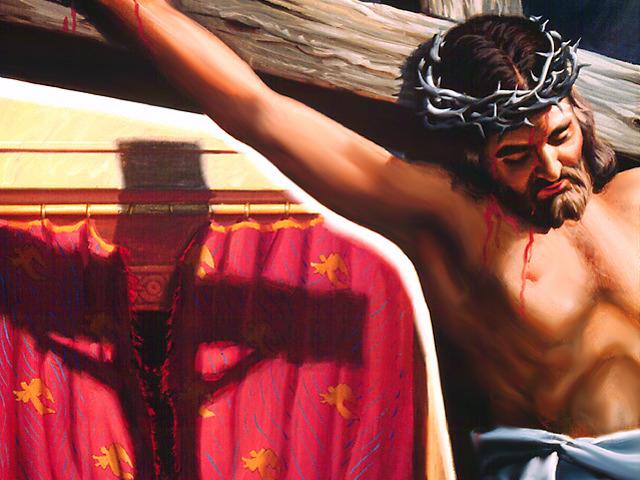 O verso 27 declara que a crucifixão de Jesus no meio da semana poria fim aos sacrifícios e ofertas no templo. Por quê?
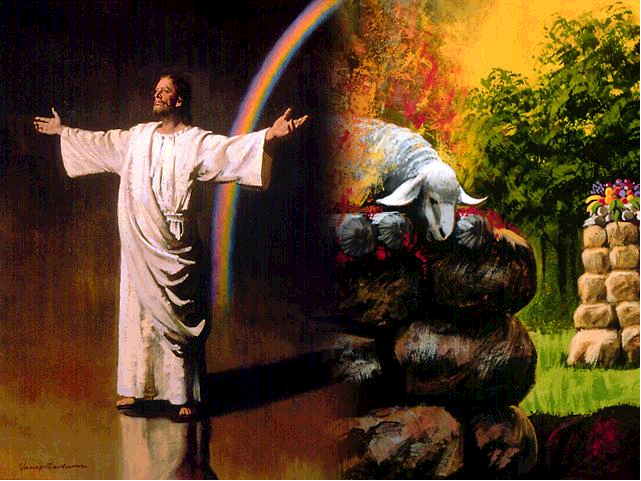 Porque Jesus é o Cordeiro de Deus, o Único a quem os sacrifícios rituais representavam...
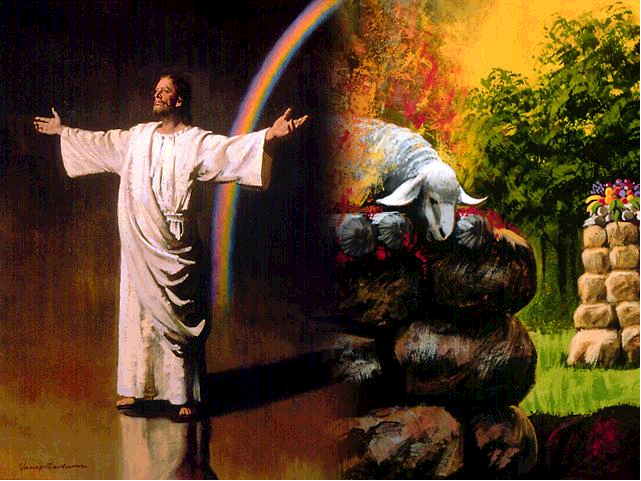 Uma vez que Jesus morreu como supremo sacrifício, não havia mais necessidade de sacrifícios cerimoniais apontando para Sua morte.
Se Cristo morreu em 31 d.C., então os três anos e meio restantes da semana profética nos levam a 34 d.C. De acordo com a profecia, essa data assinala o fim do período de 490 anos. Quando ele terminou, teve fim também o tempo de prova para Israel como nação...
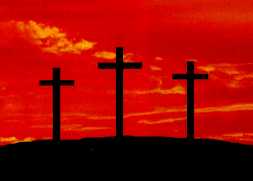 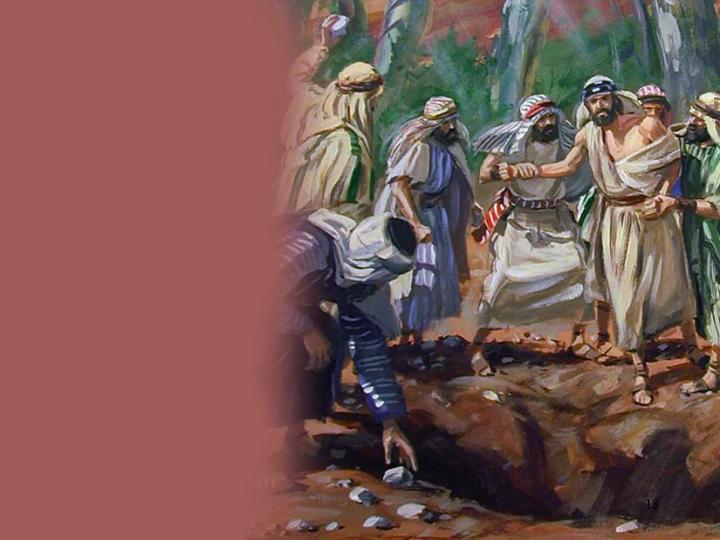 Naquele ano, 34 d.C., Estevão fez um comovente apelo aos líderes do Sinédrio judaico para que retornassem a Deus. O livro de Atos nos conta que eles rejeitaram o apelo de Estevão e o apedrejaram até a morte (Atos 7:54-60).
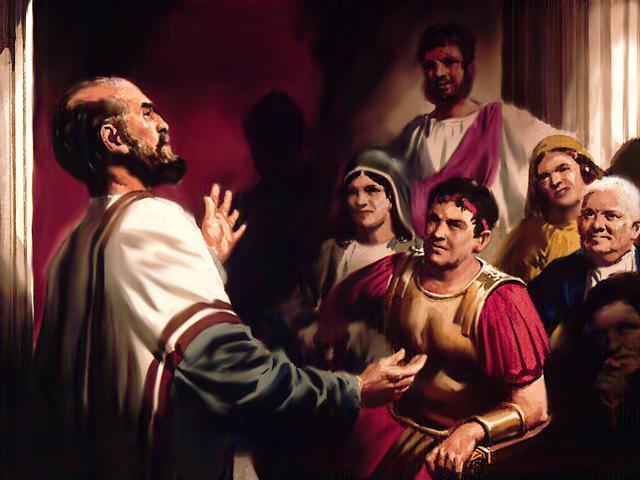 Após o martírio de Estevão, o evangelho foi proclamado aos gentios, porém, o papel de Israel no plano divino de salvação mudou...
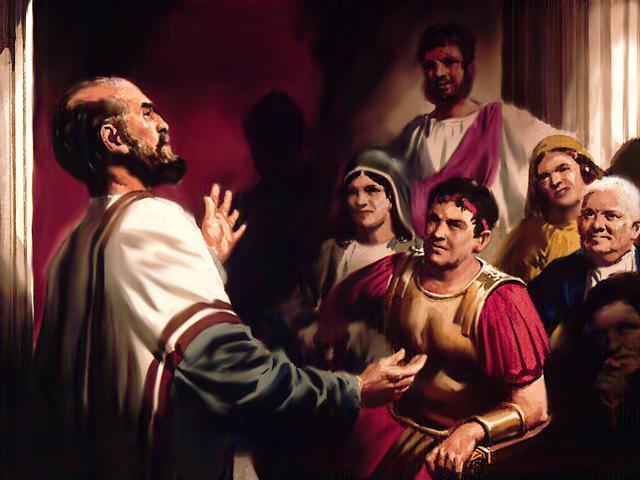 A igreja cristã tomou a dianteira para levar o evangelho ao mundo. O Novo Testamento chama a igreja de o "novo Israel" ou "Israel espiritual".
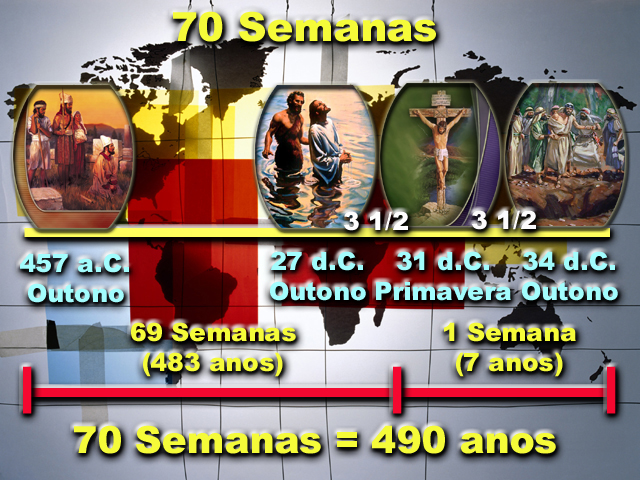 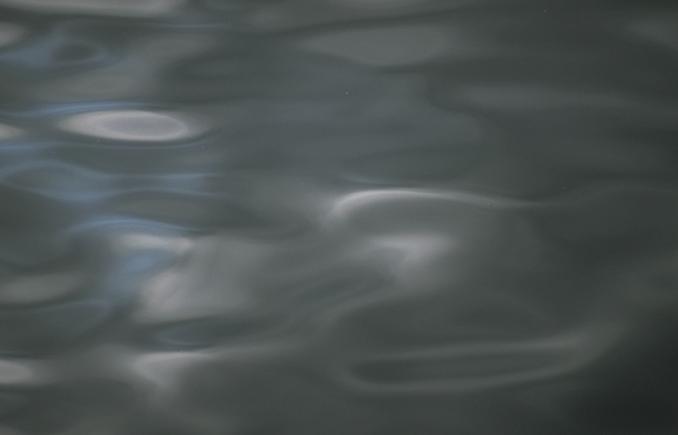 A primeira parte da profecia dos 2.300 dias/anos cobre os 490 anos referentes ao destino de Israel e ao nascimento e morte de Jesus. Todavia, ainda temos 1.810 anos pela frente para igualar os 2.300 dias/anos que foram informados de início a Daniel. Acrescentando 1.810 anos a 34 d.C., chegamos ao ano de 1844 d.C.
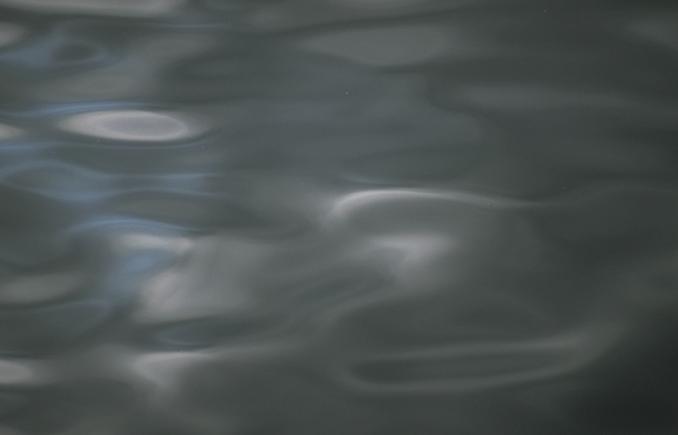 Em outras palavras, o período de 2.300 anos que começou em 457 a.C. termina em 1844 d.C.
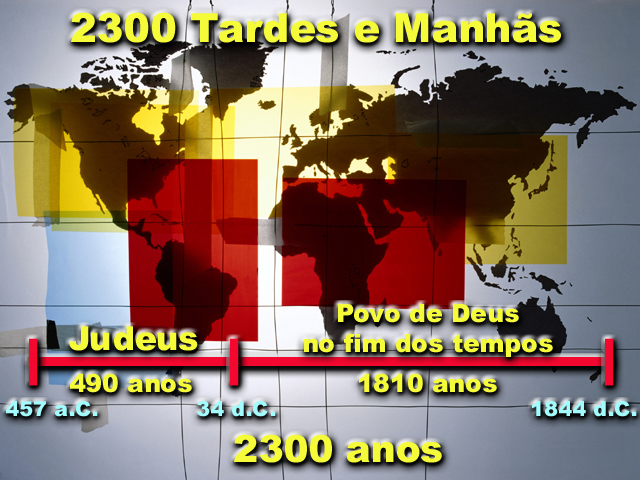 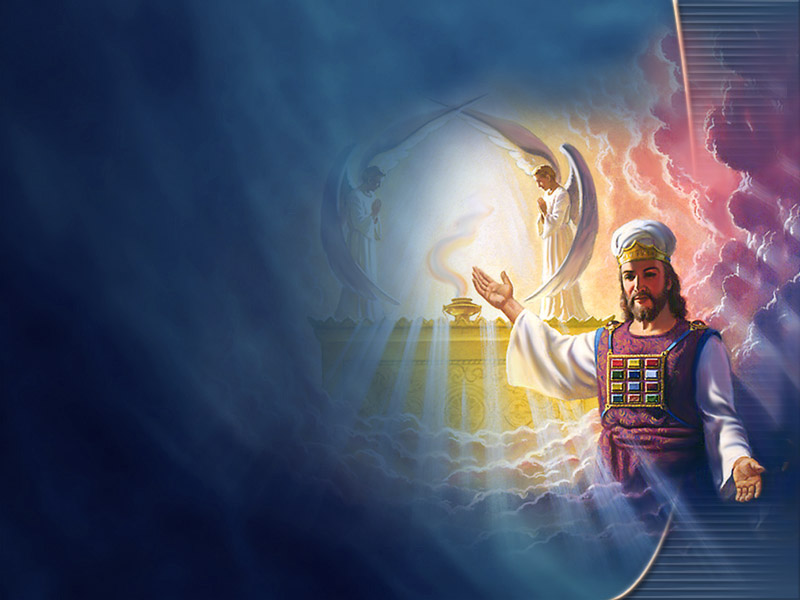 O que teve lugar em 1844? De acordo com a profecia de Daniel 8:14, o santuário seria purificado nesse tempo.
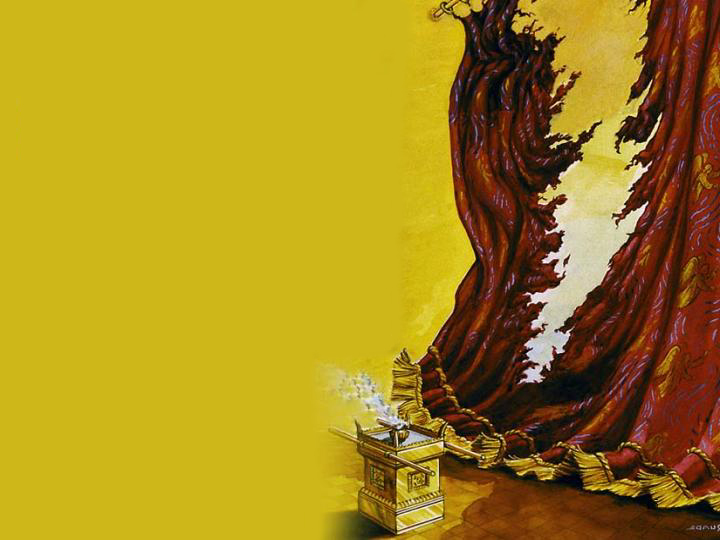 Sabemos que quando Jesus morreu, em 31 d.C., o sistema sacrificial e os serviços do santuário encerraram suas funções na Terra. Deus manifestou esse fato dramaticamente quando, no momento da morte de Jesus na cruz, a cortina interior do templo rasgou-se misteriosamente em duas partes (Mateus 27:51).
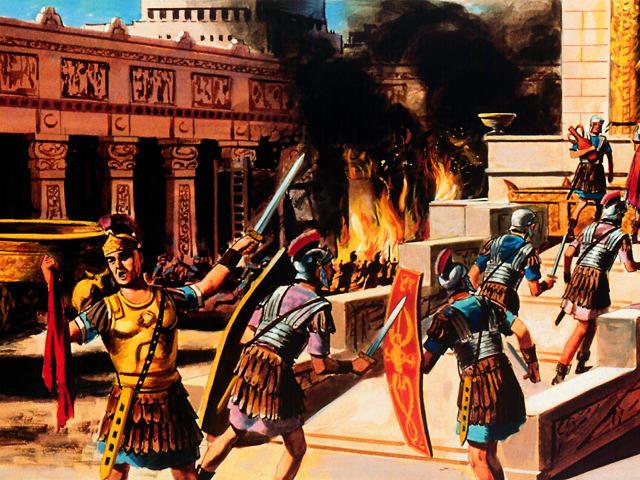 Anos mais tarde, em 70 d.C., os romanos destruíram o templo de Jerusalém.
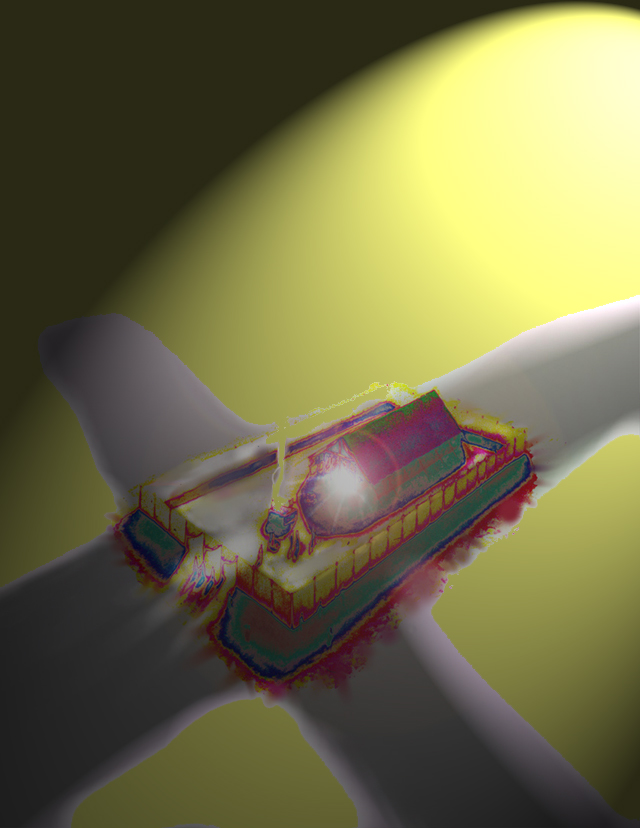 Então, que santuário deveria ser purificado em 1844, no encerramento dos 2.300 anos?
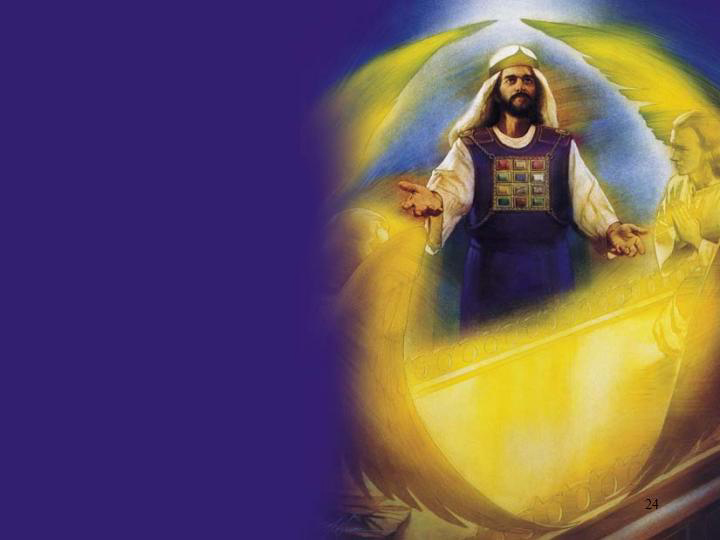 O único santuário que permaneceu foi o celestial. O templo judeu na Terra era um modelo daquele existente no Céu. O santuário celestial é o templo em que Jesus foi ministrar após Sua ressurreição. Nele Cristo atua hoje como nosso Sumo Sacerdote.
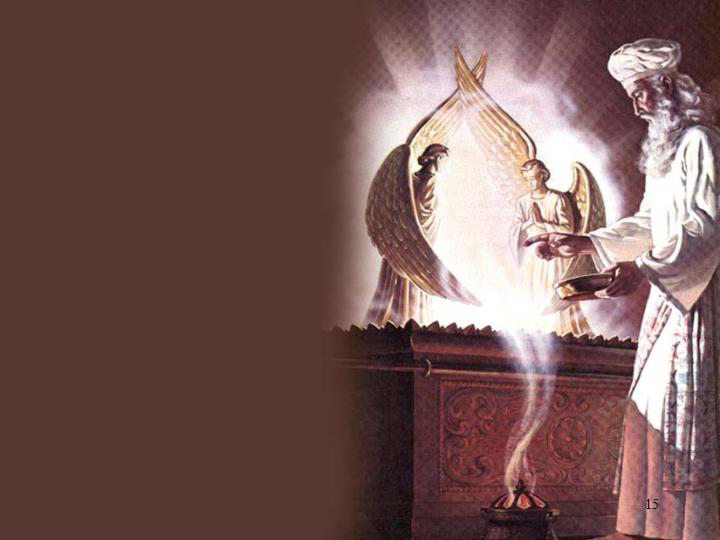 O que a purificação do santuário significa para nós?  Nos serviços do santuário do Velho Testamento, a purificação do santuário queria dizer que todos os pecados perdoados levados para o templo pelo sumo sacerdote foram apagados...
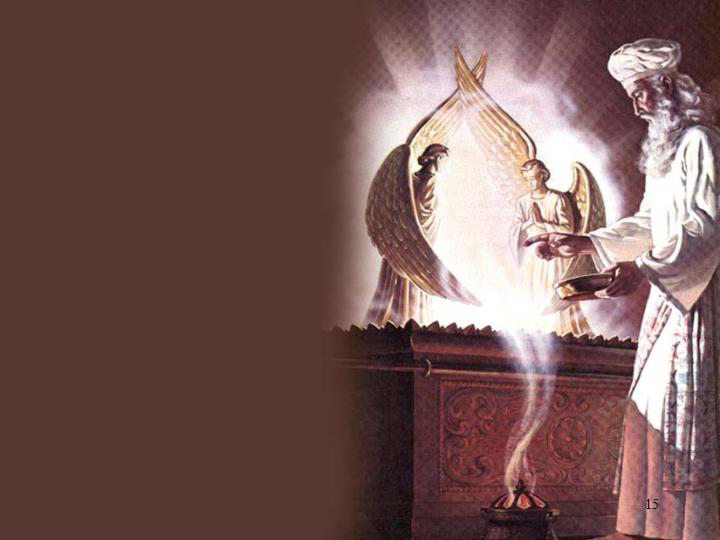 ...O povo considerava o Dia da Expiação como o tempo do julgamento divino. Deus tornava possível declarar o povo sem culpa diante dEle – perdoado e aceito.
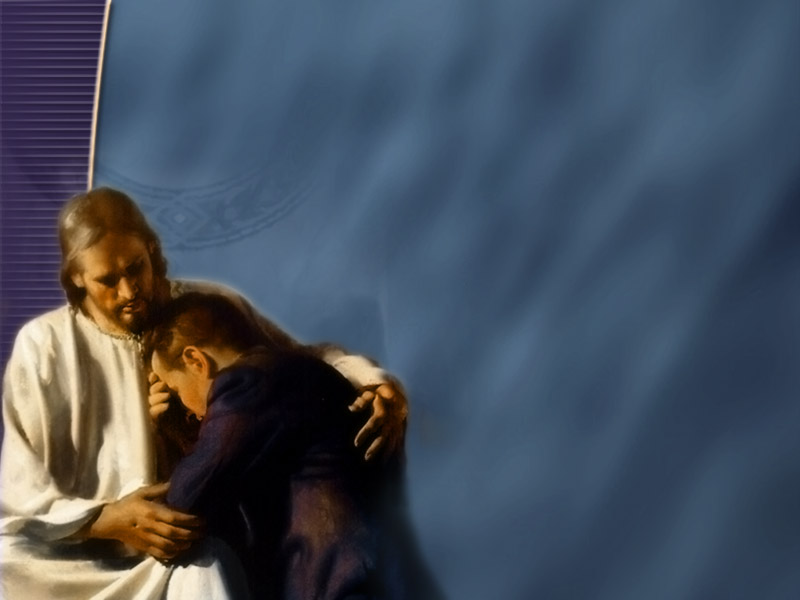 Podemos concluir então que, em 1844 d.C., um evento similar teve início – a purificação do santuário celestial. Deus perdoa imediatamente todos os pecados que Lhe confessamos...
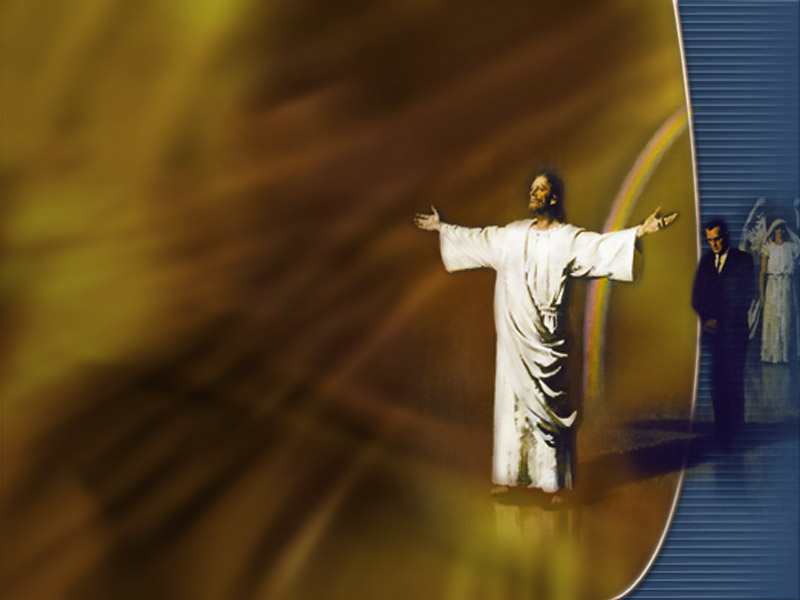 Mas nessa obra de purificação, Ele faz algo mais para nos dar segurança. Ele apaga o registro celestial dos pecados para sempre. Quando nosso nome surgir nesse tempo de investigação (julgamento), Jesus declarará que você está salvo por toda a eternidade, porque pertence a Ele e seus pecados foram perdoados.
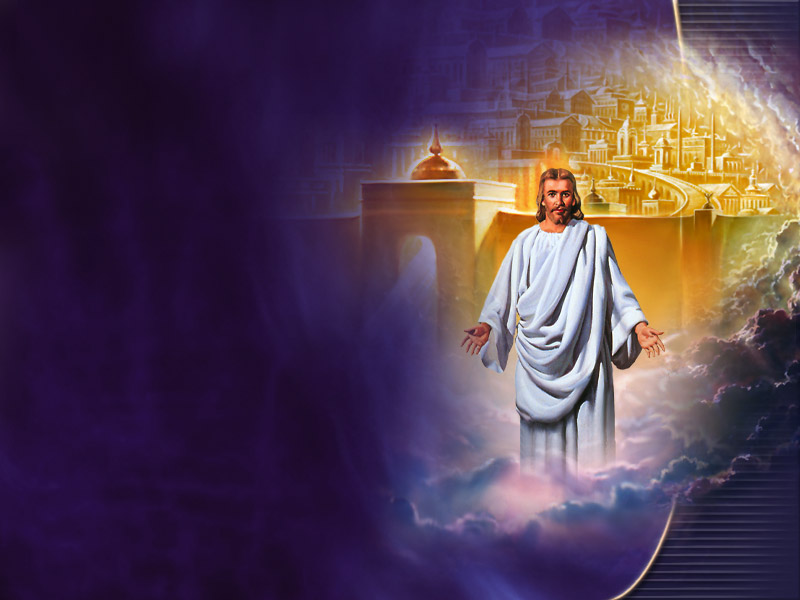 A obra do juízo investigativo começou em 1844. Quando ela terminar, Jesus nos levará para o lar.
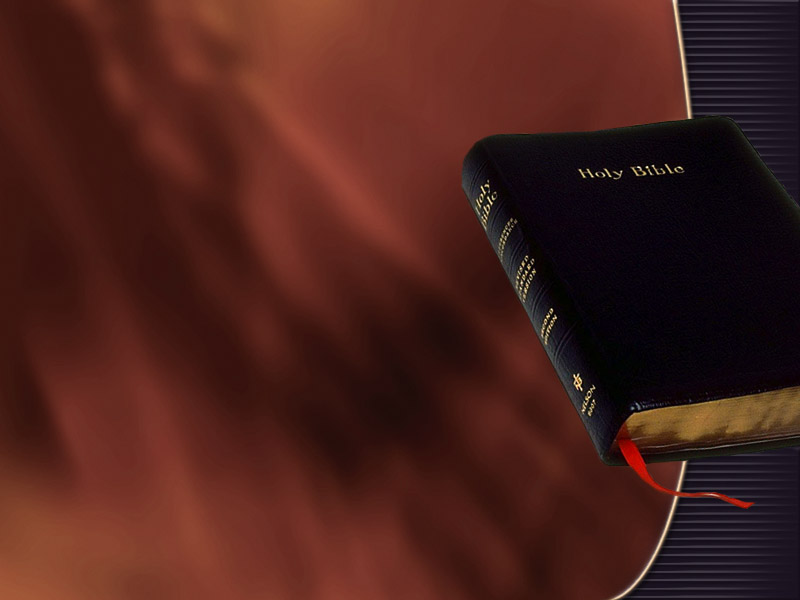 "Arrependei-vos e convertei-vos  para que sejam apagados os vossos pecados, de sorte que venham os tempos de refrigério, da presença do Senhor." (Atos 3:19). Jesus anseia banir nossos pecados para bem longe, assim como "o oriente está longe do ocidente" (Salmo 103:12).
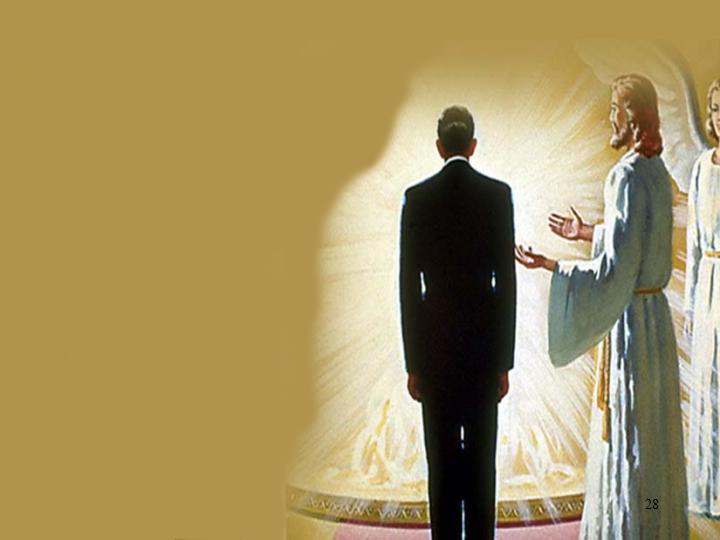 Muitas pessoas ficam nervosas quando ouvem sobre o juízo. Mas Jesus Se apresenta como nosso grande Advogado. Seu sangue apaga cada traço de pecado.
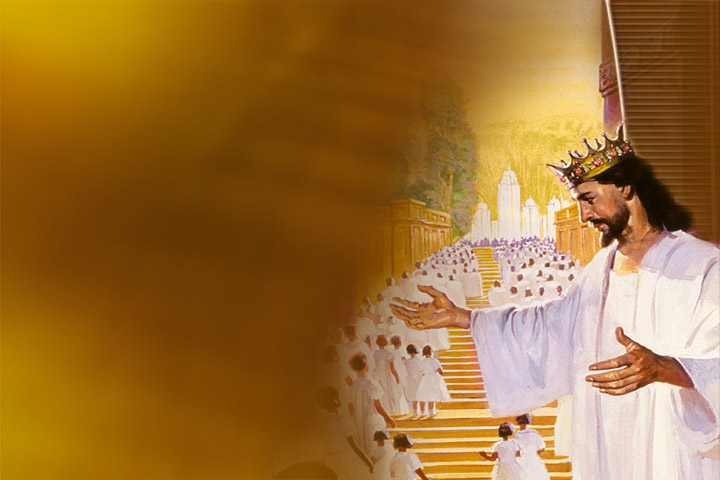 "Eis que cedo venho e está Comigo a Minha recompensa, para retribuir a cada um segundo a sua obra. Eu Sou o Alfa e o Omega, o primeiro e o derradeiro, o princípio e o fim...
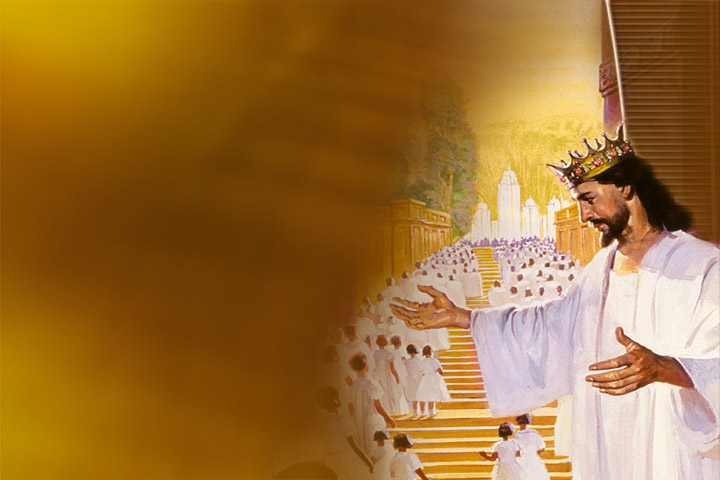 ...Bem-aventurado aqueles que lavam as suas vestiduras no sangue do Cordeiro para que tenham direito à árvore da vida, e possam entrar na cidade pelas portas." (Apocalipse 22:12-14)
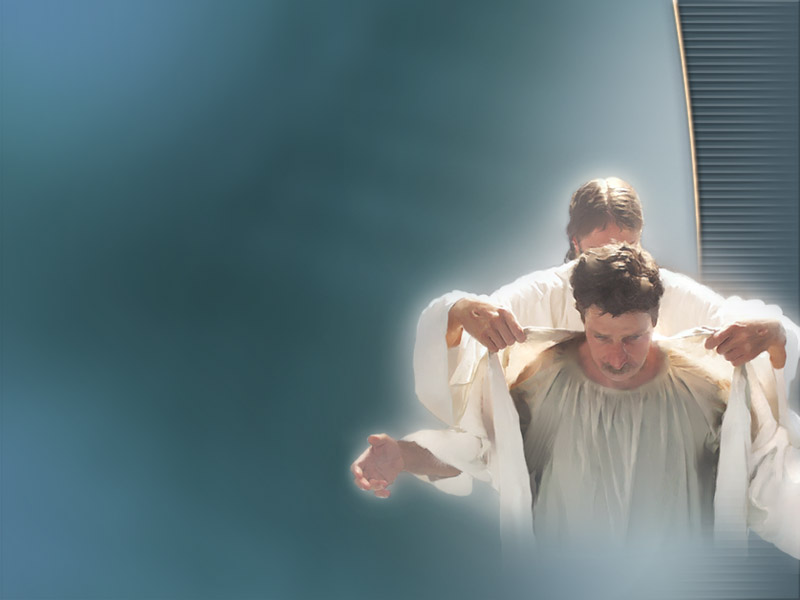 "Se confessarmos os nossos pecados, Ele é fiel e justo para nos perdoar os pecados e purificar-nos de toda injustiça." (I João 1:9)
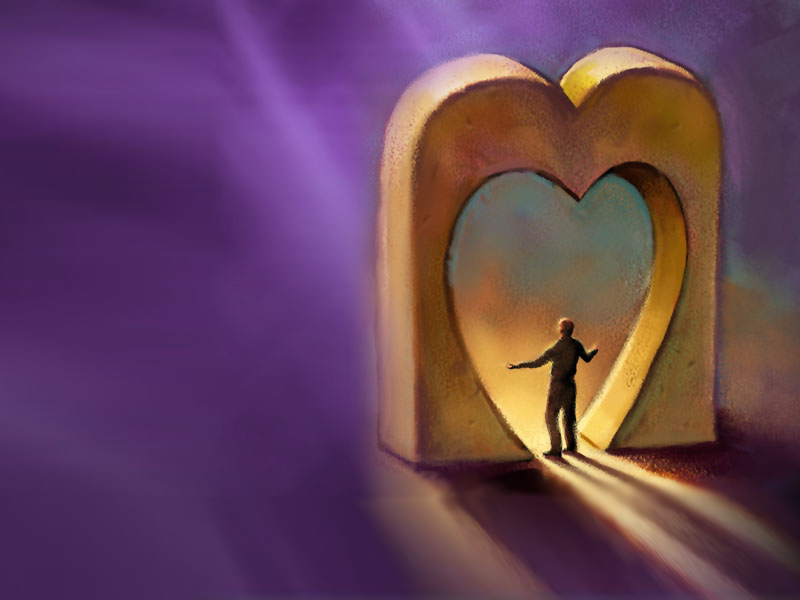 Ezequiel 36:26 e 27: "Também vos darei um coração novo e porei dentro de vós um espírito novo; e tirarei da vossa carne o coração de pedra, e vos darei um coração de carne...
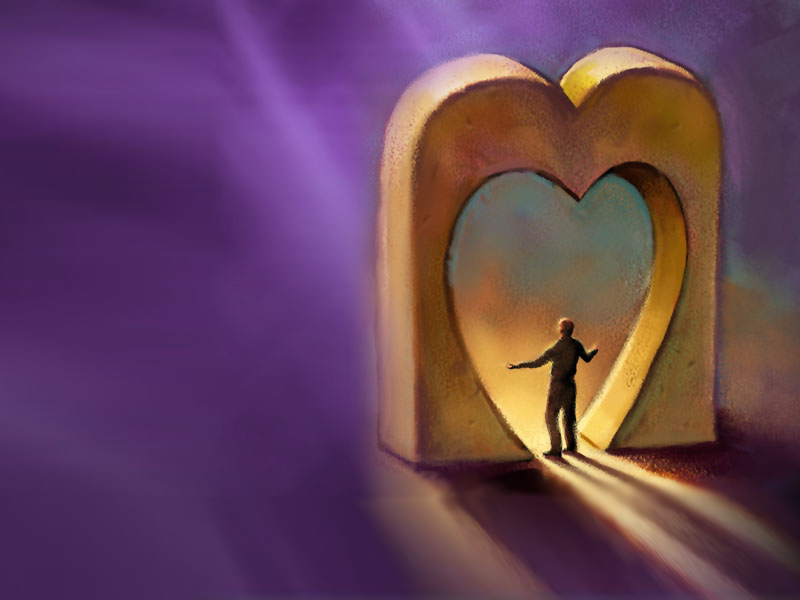 ...Ainda porei dentro de vós o Meu espírito, e farei que andeis nos Meus estatutos e guardeis as Minhas ordenanças e as observeis."
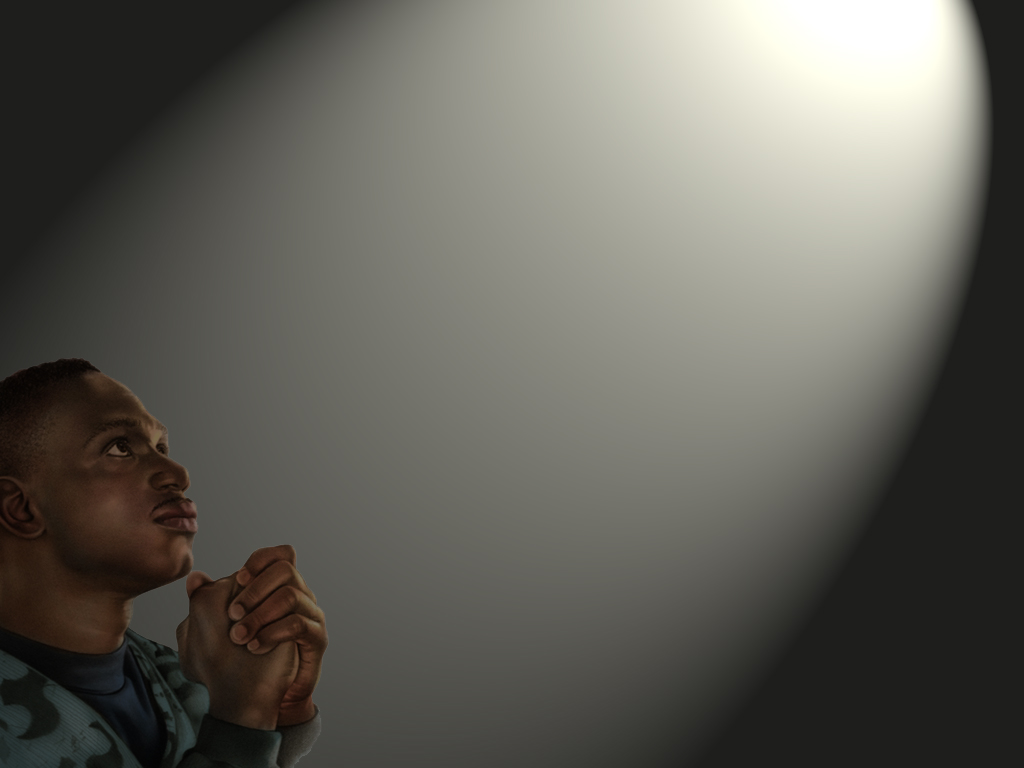 OraçãoPai, agradeço pela obra de Jesus em meu favor no santuário celestial. Sei que sou um pecador e que necessito de Teu perdão. Peço-Te que perdoes os meus pecados. Peço-Te poder a fim de viver para Ti. Obrigado por ouvir e responder à minha oração. No precioso nome de Jesus.  Amém.